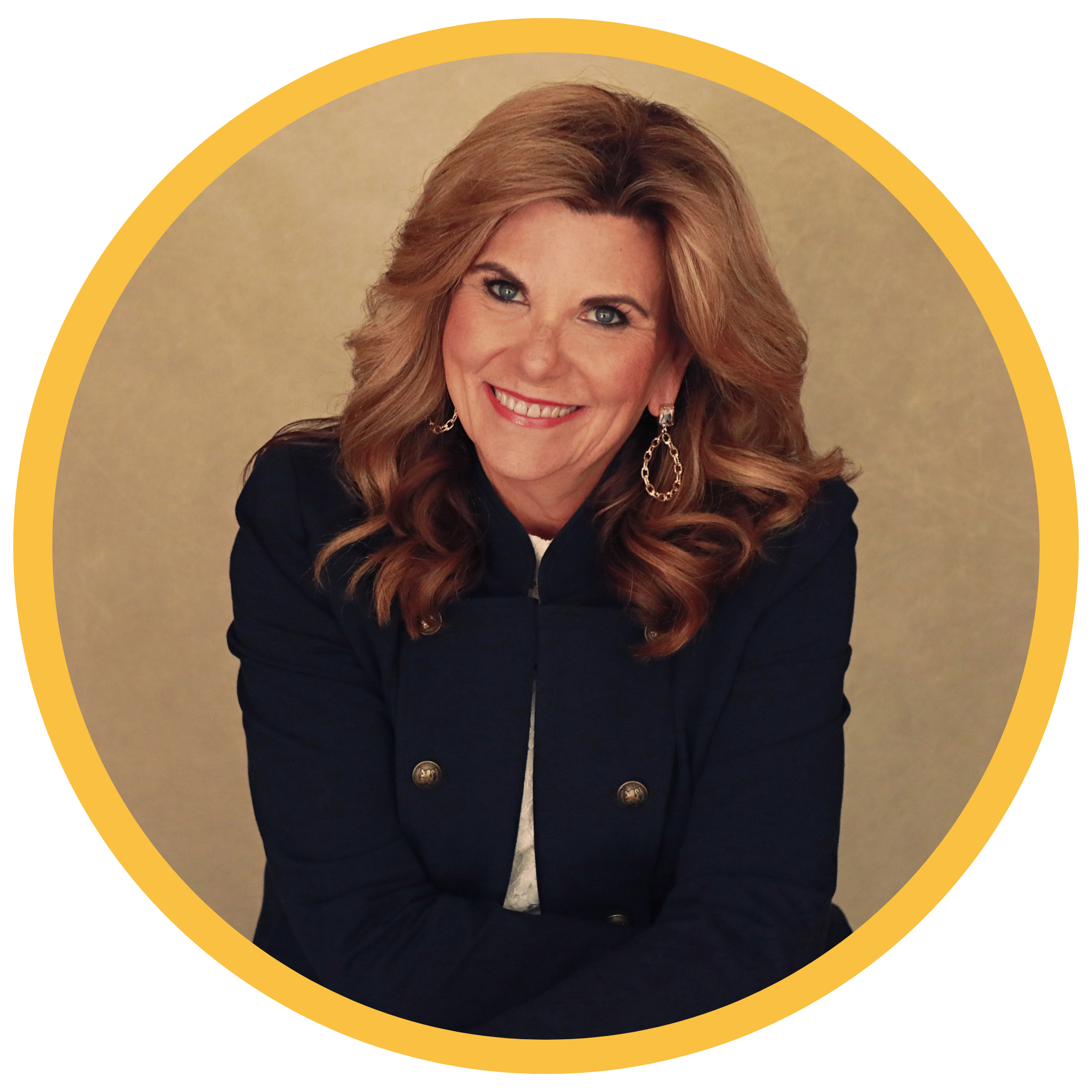 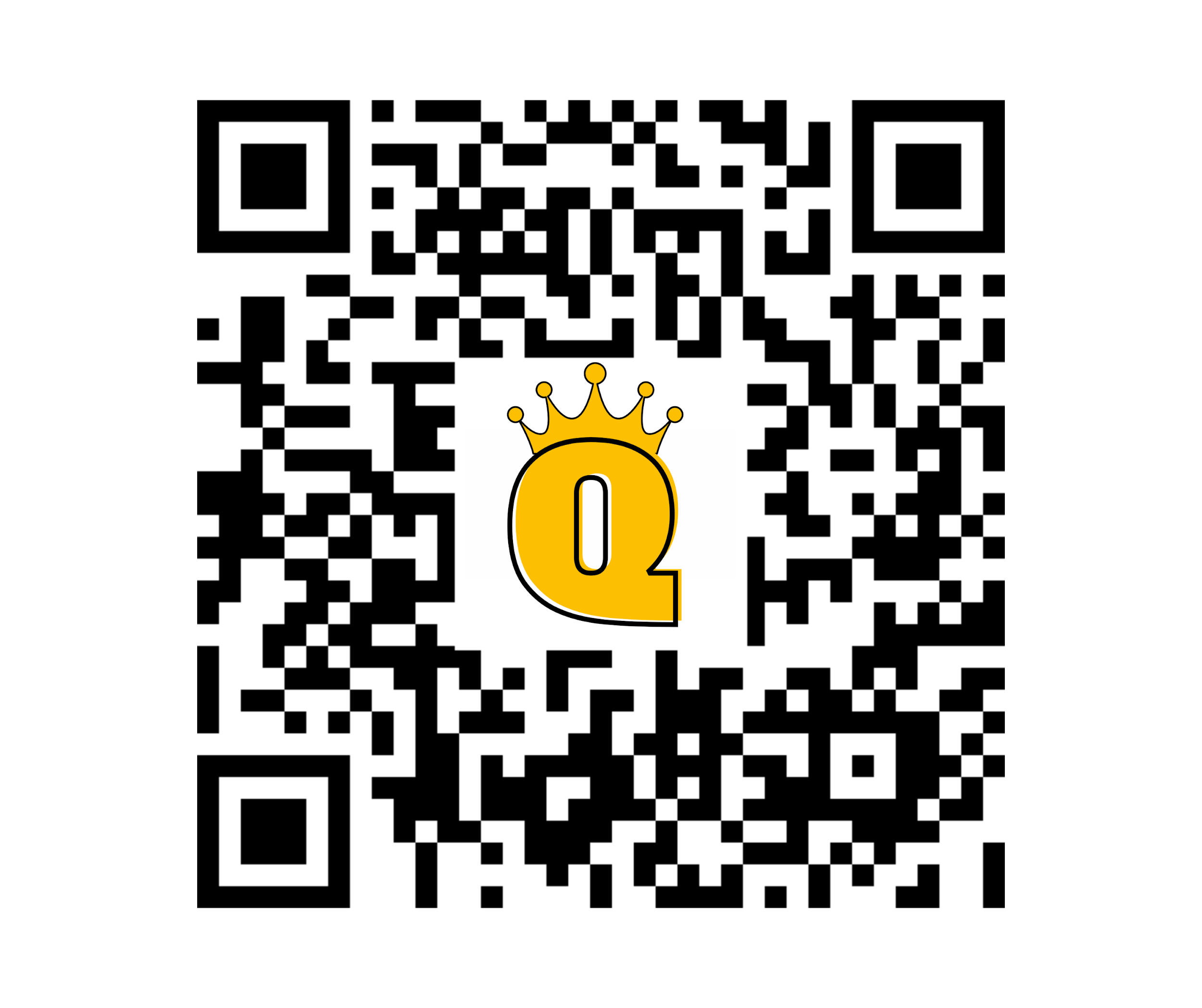 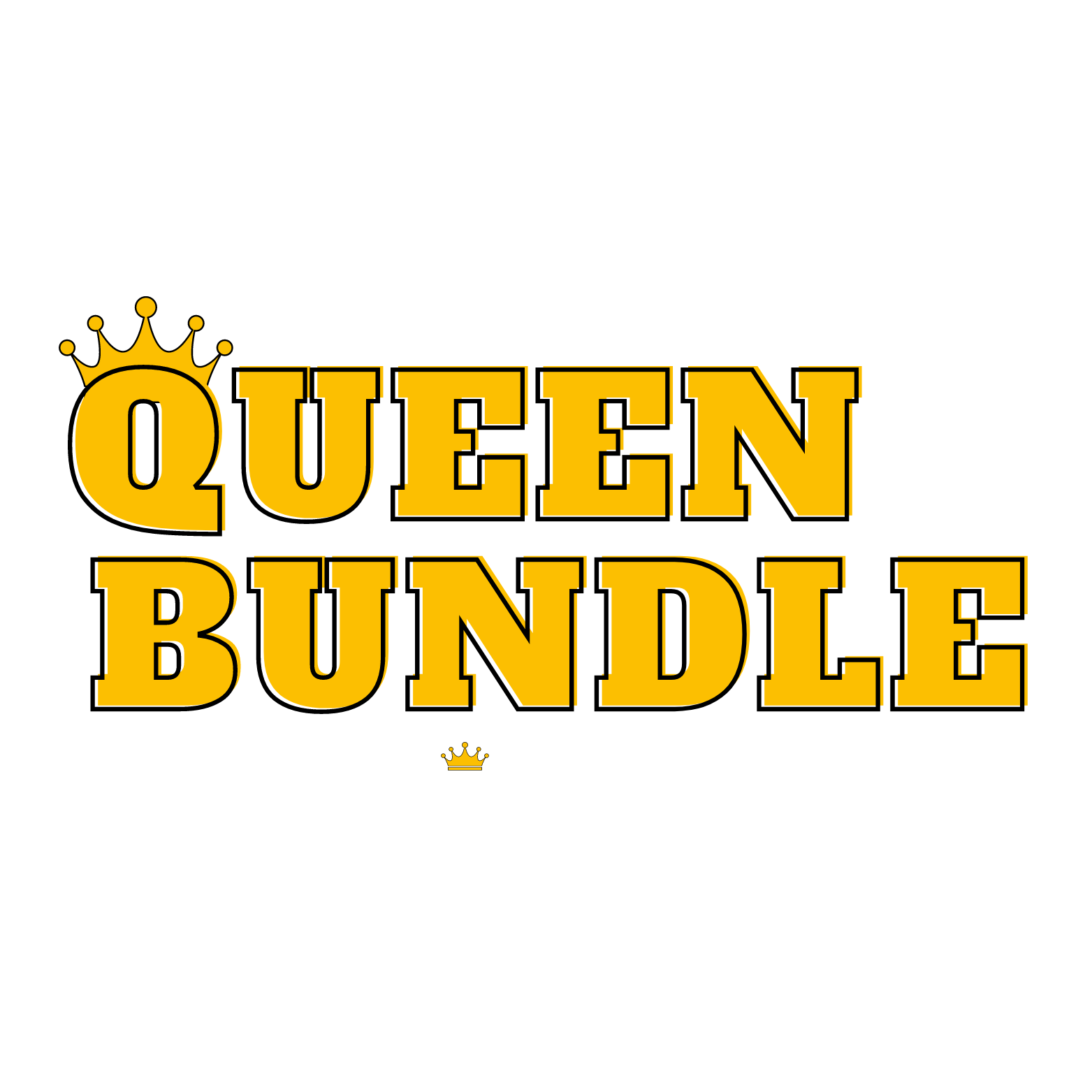 30-60-90
SALES APPROACH
ABOUT GAYLAN - QUEEN OF THE BUNDLE
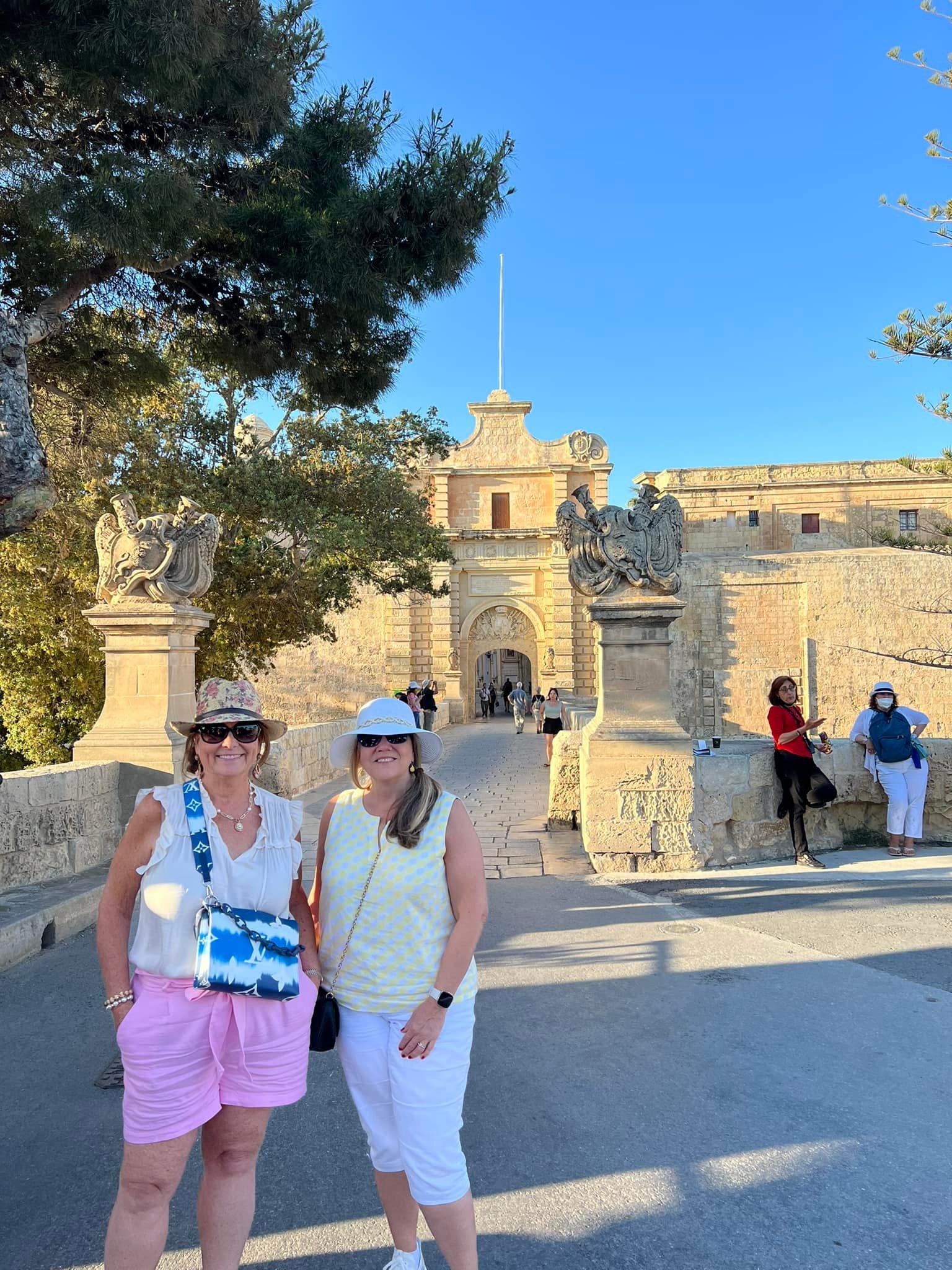 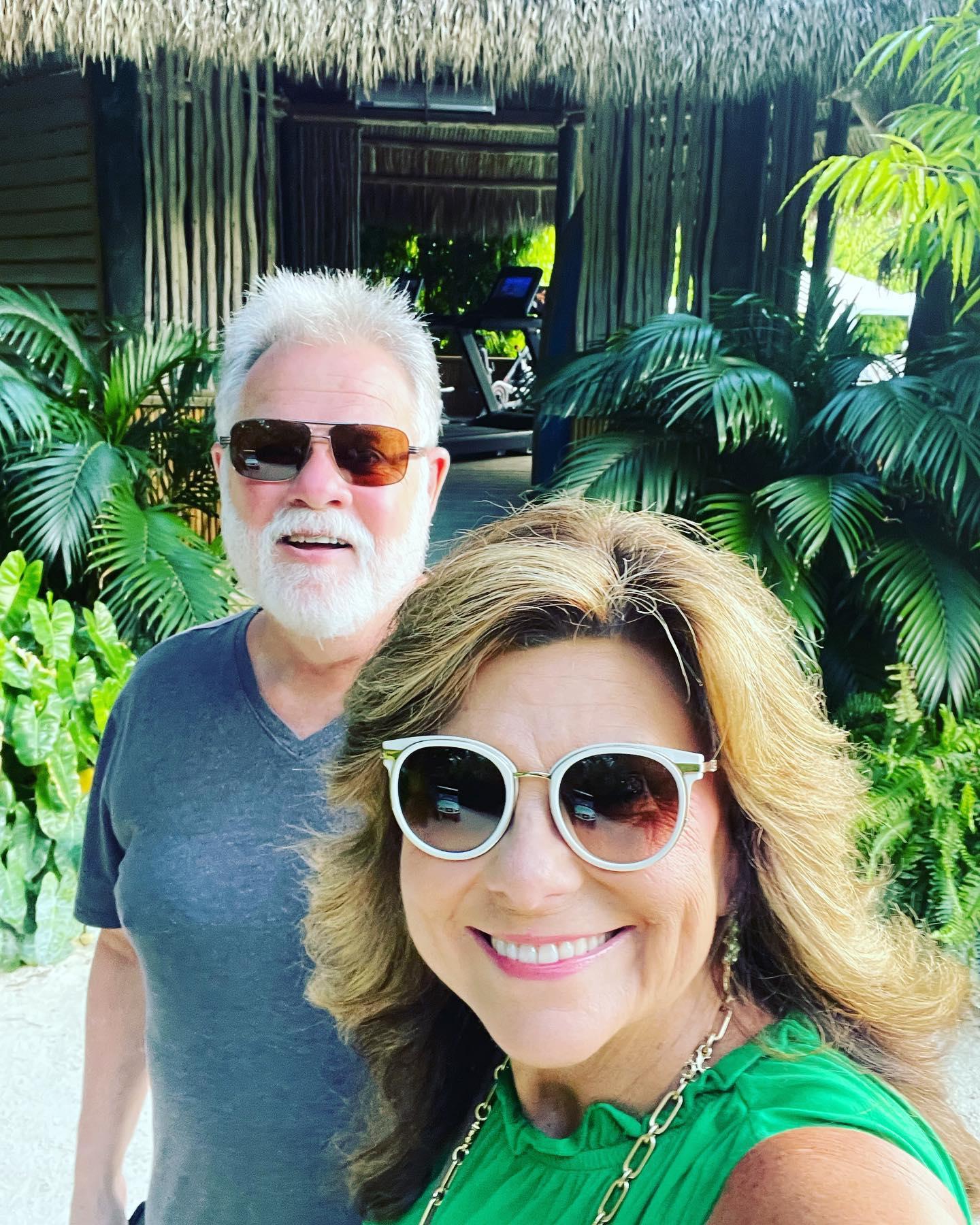 Founder and Partner of Senior Security Benefits since 2000
CMO 2003- 2011
CEO 2011- Present
Over $120M in sales in 2020 and continued growth
Advisory Council member for Manhattan Life, Aetna & Cigna

Keynote Speaker, Industry Coach & Personal Mentor

Ronald McDonald House Board Member 2016-2022
Ronald McDonald House Board President 2023
Former Board Member of American Heart Association
Founding board member of Fundamental Legacy, Hope Fort Worth & Polished Ministries Mentor

Wife, Mom & Gram
Travel, Music & Reading
#RubyFaith
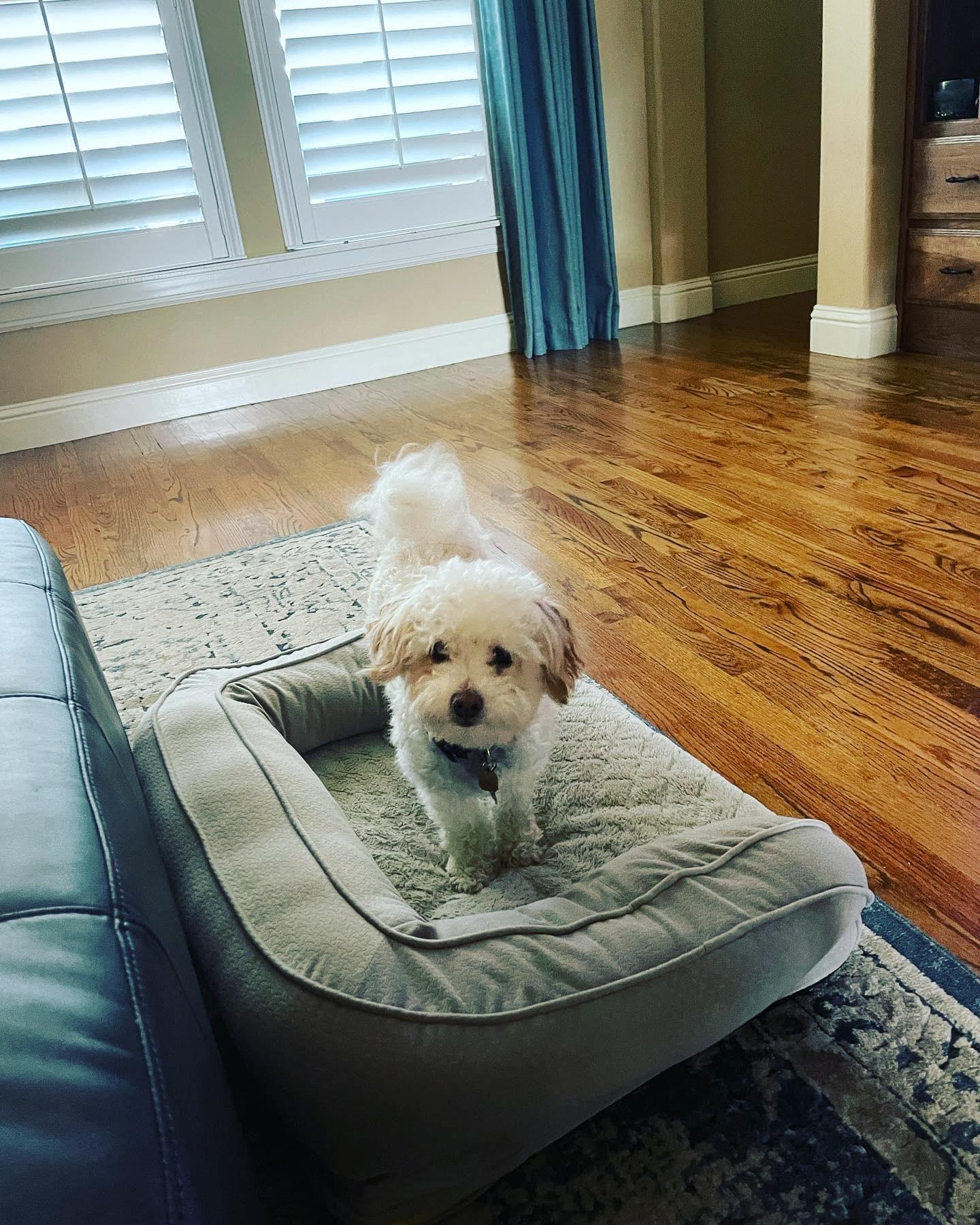 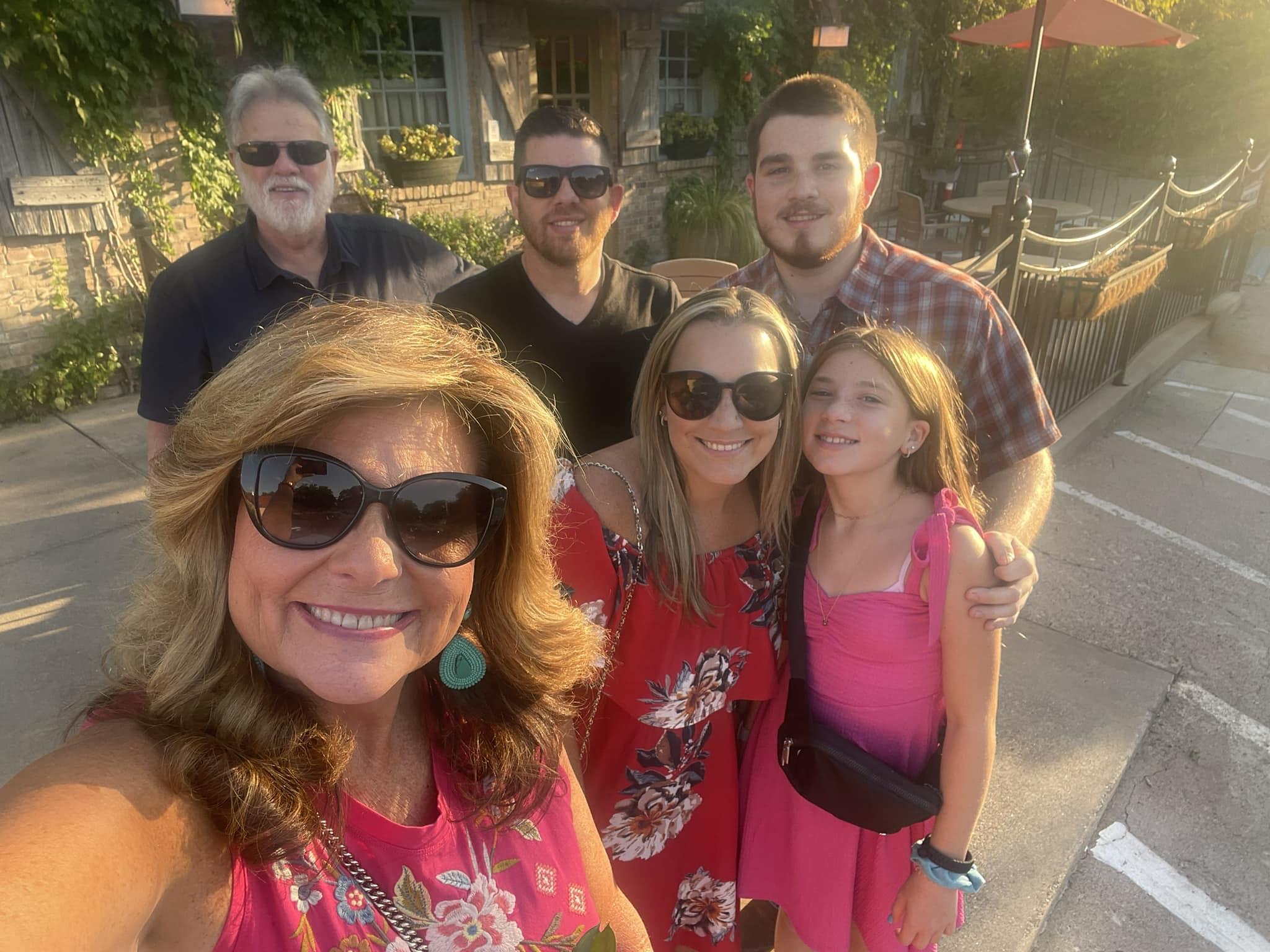 Budget Based Fact Finding
What can you afford, $30, $60 or $90?
“Do you have a ‘Spouse in the House’ that we may be able to use to free up some premium (household discount)?”

Can you really afford that $0 premium plan?
Example from a carrier on how the Give Back opens up the budget!
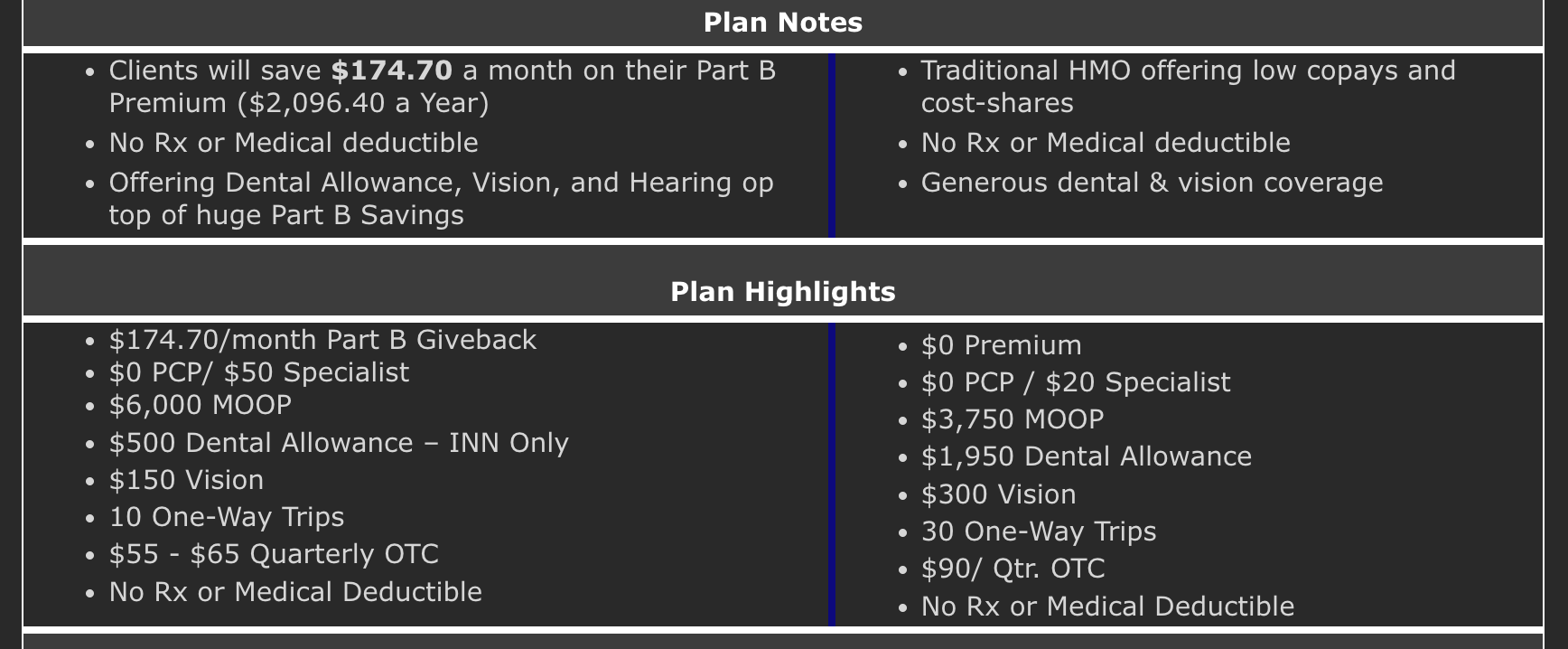 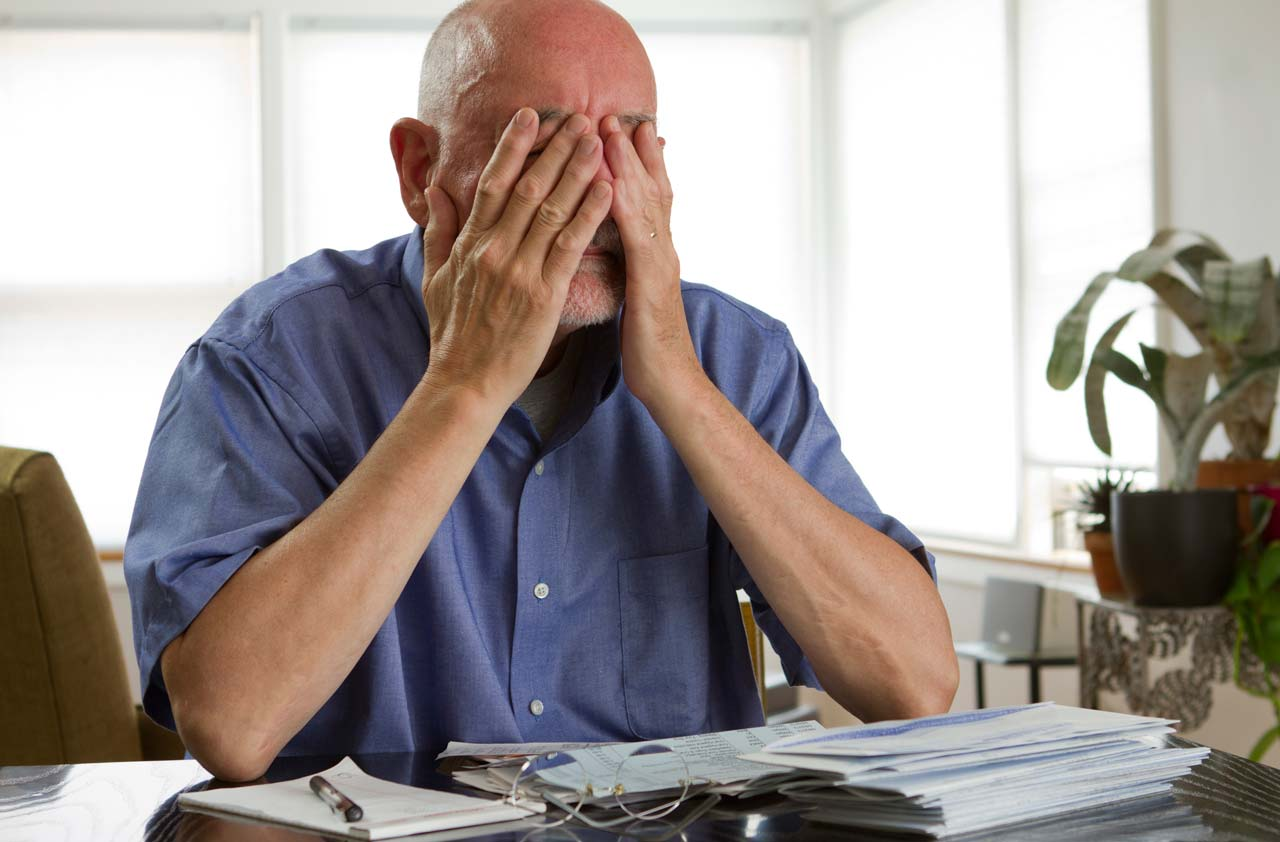 WE WON’T SHOW YOU WHAT TO DO, WE WILL SHOW YOU HOW TO DO IT!
FOR AGENT USE ONLY
INSURANCE “CLAIMS” UTILIZATION
YOU THE AGENT NEED ALL OF THESE PLANS!

GET CONVICTED!
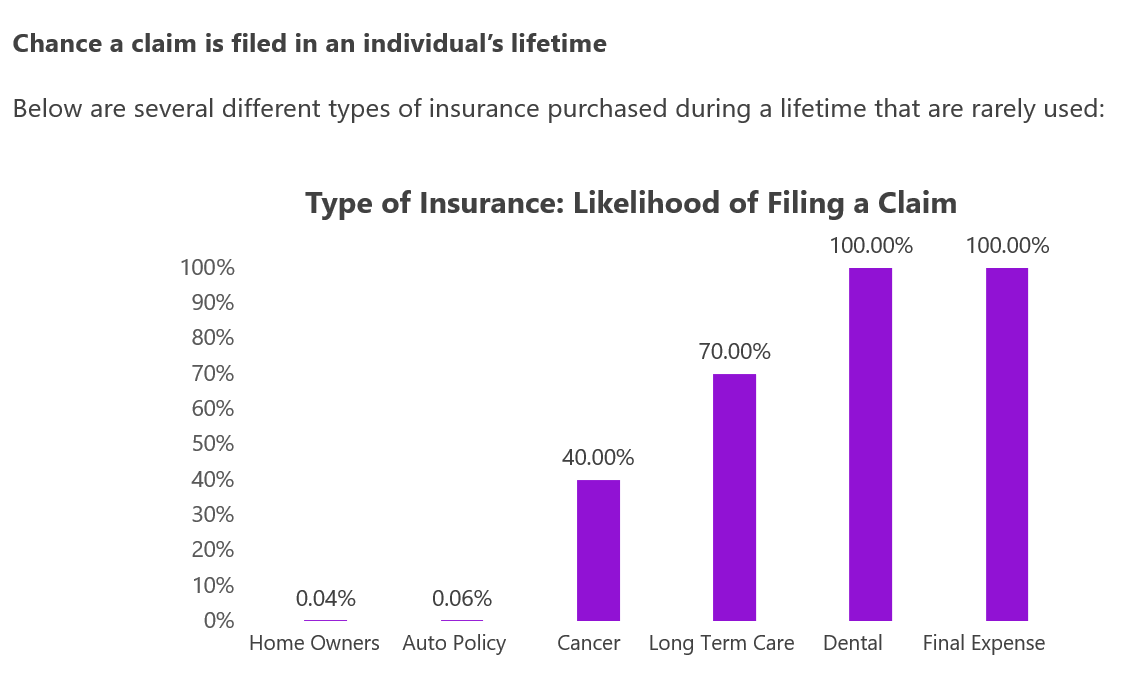 Required to have two, not required to have the other four. Look how often they would file if they did.
WHAT YOU DO MATTERS!
Information from 2020 Annual Enrollment Period Conference
BE BETTER!
Make sure that your T65 clients understand what their options are. Every T65 client should know ALL OF THE PLANS they need to purchase before they SPEND THE MONEY they DON’T HAVE before it’s too late!
They may want or better yet, NEED to include their adult children!
Why Cancer, Heart Attack, and Stroke Plans?
Cancer is the 2nd most common cause of death
1 out of every 4 deaths
1 out of 2 men, 1 out of 3 women
87% of all cancers are diagnosed ages 50 or older

Heart Attack is the leading cause of death 
for both men & women
                                               
Stroke Statistics
3rd leading cause of death for women
5th leading cause of death for men
Among the top ten in children
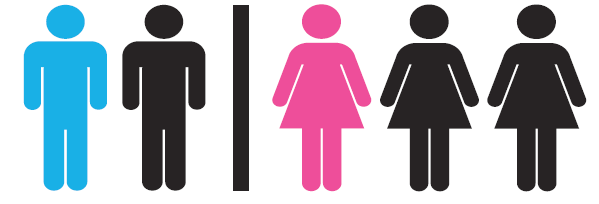 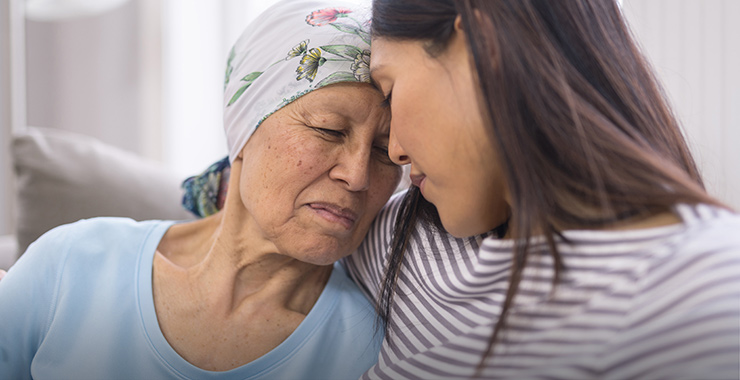 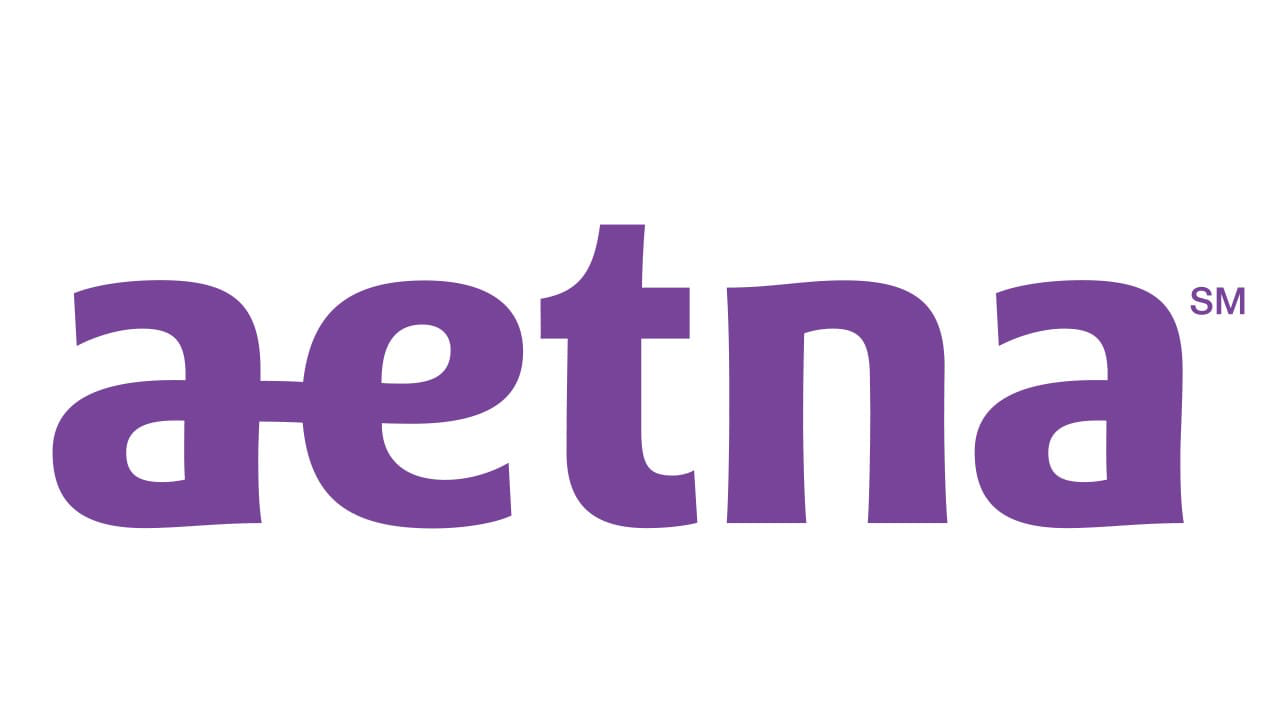 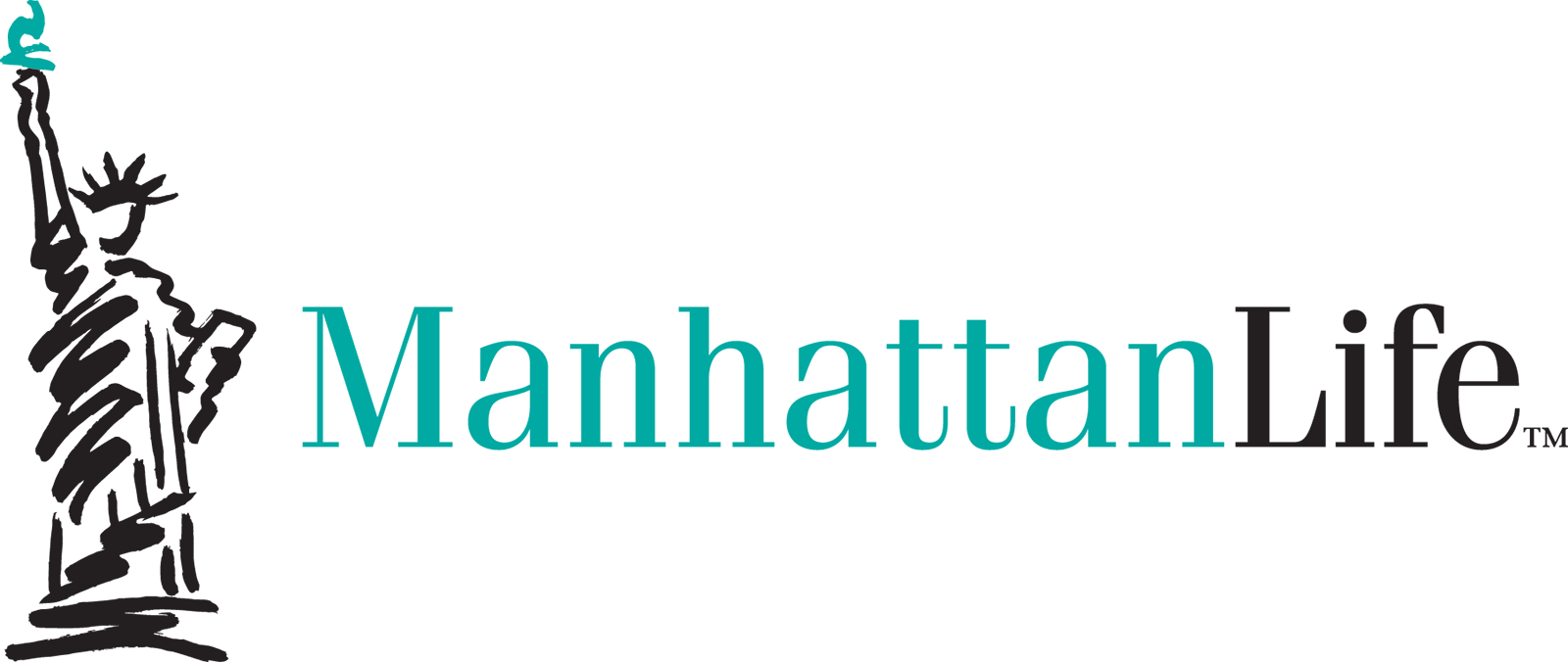 FOR AGENT USE ONLY
COMMON OBJECTIONS
Who is going to pay this for you?
I have to talk with someone
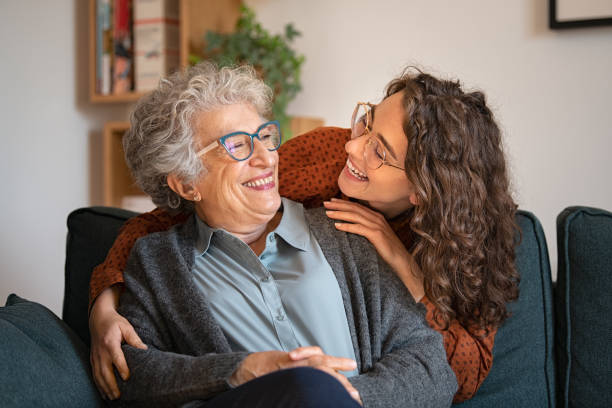 I can’t afford it
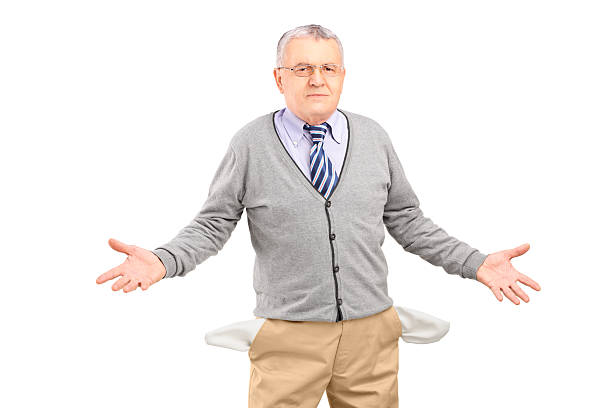 FOR AGENT USE ONLY
COMMON OBJECTIONS
“I need to think about it.”
- What are you thinking about? The possibility of you getting cancer? 87% of cancers are diagnosed in people age 50 and above. You want to spend the money on something else? I can promise you that your children or spouse would never object to you investing in something that would take care of a burden instead of creating one. 
- Look at it this way, do you need to think about putting gas in your car? No, the only way it goes is with gas. The most expensive drugs are like “gas” when you are diagnosed with cancer. They are life saving
COMMON OBJECTIONS
“I need to check with ________”
I totally understand that. I loved that my mother check with me before making purchases, but I can promise you that any child or spouse will want you to have this coverage. You child may even want to purchase this for you or themselves. Let’s go ahead and get them on the phone, what’s their phone number? I don’t expect you to remember everything I told you, so please let me explain it to them on your behalf.
Aetna Cancer, Heart Attack or Stroke “Plus”
States Except Texas
Five Year Look Back in ALL States

“Mix and Match” Benefits
Offer different benefit amounts for cancer and heart attack/stroke!

Recurrence Benefit
100% after 9 years
Persistency protection- Paycheck Protection

Sell Heart Attack or Stroke Only Plans 

Lowest Rates Offered by a Major Carrier

Available in AL, AR, AZ, CO, CT, DE, FL, GA, IA, ID, IL, IN, KY, LA, MD, MI, MO, MS, MT, NC, ND, NE, NH, NJ, NV, OH, OK, OR, PA, RI, SC, SD, TN, TX, VA, VT, WA, WI, WV & WY
Texas Specific Recurrence
FOR AGENT USE ONLY
The Ease of Enrollment and Claims Filing
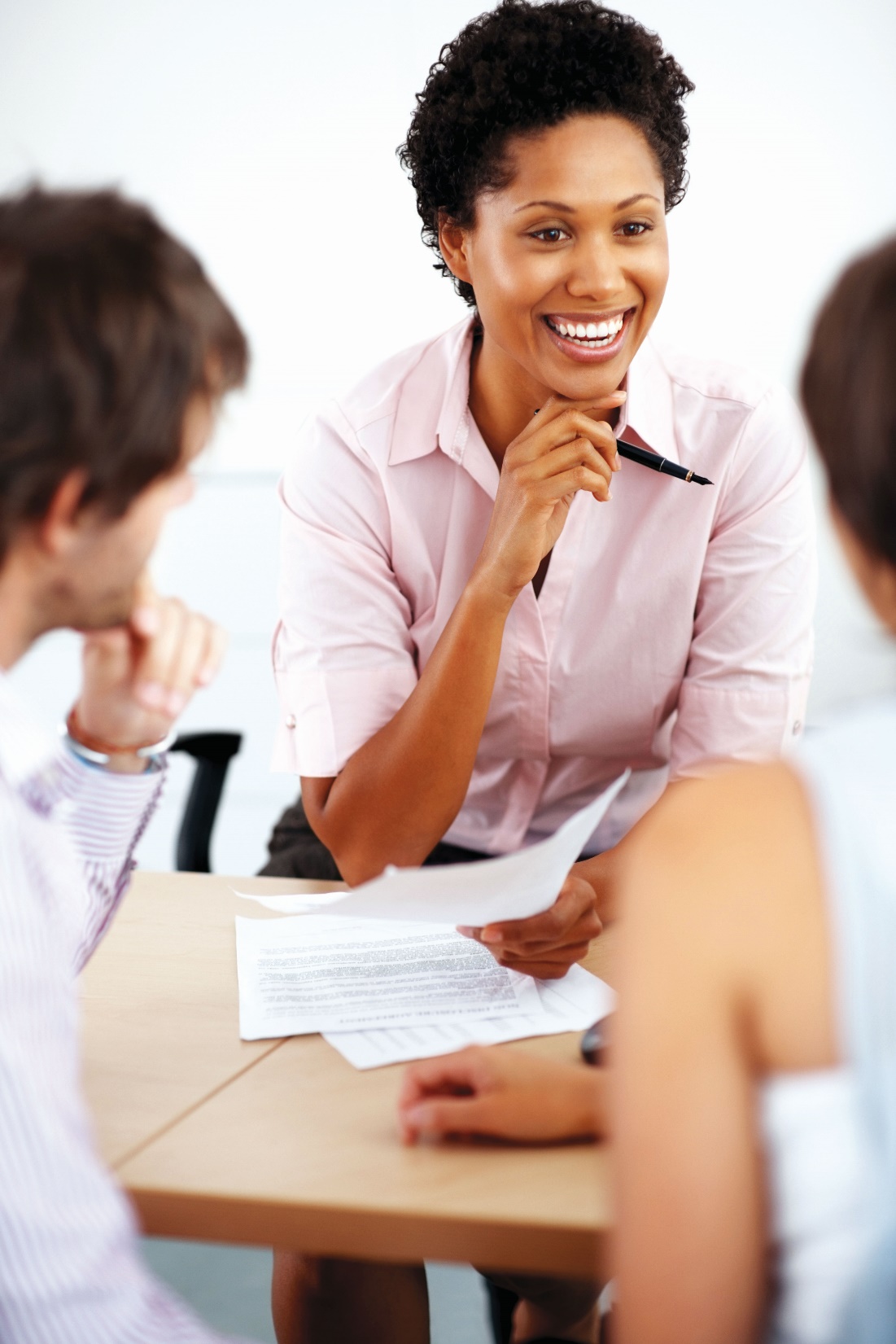 Plans Are Available in 45 States*
Not Available in DC, HI, MA, ME, NH, NY or WA

Enrollment Options:
Electronic application with security questions as client’s e-signature
Paper applications: mail or fax

Payment Options:
Annual, semi-Annual, quarterly or monthly bank draft (EFT)
Check or EFT options

One-Time Claims Filing Process:
Unlike treatment plans that require clients to file a claim after each chemo and radiation treatment
FOR AGENT USE ONLY
* As of 2/2020
Easy Electronic Application with Security Question as Signature
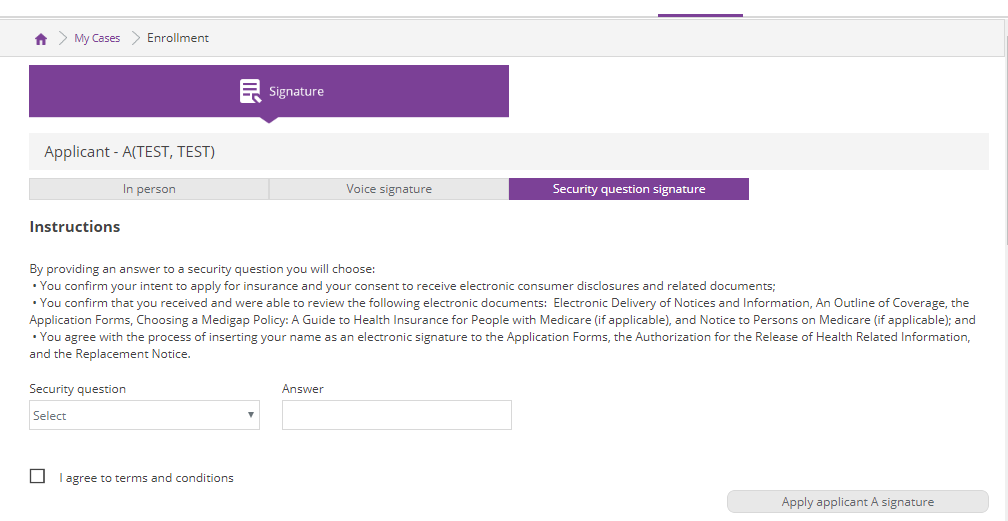 What is your favorite color?

Name of your first pet?

Father’s middle name?

Mother’s Maiden Name?

High School Mascot?

Name of street you grew up on?

City you were born in?
“Plus Plan” Individual Monthly Rates
First Diagnosis Cancer Only
Cancer doesn’t discriminate… 
it doesn’t care when you turn 65!
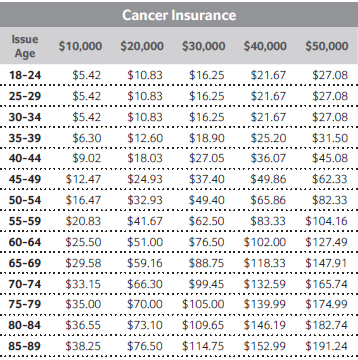 When adult children turn 26 use your CRM and get a new client even younger. Adding to your lifetime values for agent pay.
“Plus Plan” Individual & Spouse Monthly Rates
First Diagnosis Cancer Only
Don’t forget
Spouse in the 
House
Cancer doesn’t discriminate… 
it doesn’t care when you turn 65!
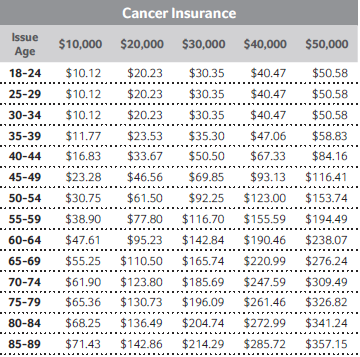 “Plus Plan” Family Monthly Rates
First Diagnosis Cancer Only
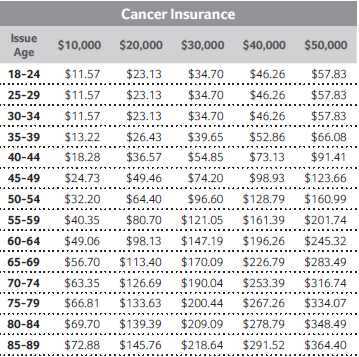 Sales Points for Cross Selling CHAS Plans
I’m so happy we did business with Gaylan and not Joe or JJ!
How many agents have sold their first insurance presentation? Talk about CHAS with EVERY client. Your presentation will get better with practice. Try these points…
Personal Stories
“How many of your family or friends have been impacted by cancer?”
Share your experience with your client
Start the Conversation
Help your client understand their exposure when it comes to cancer, heart attack or stroke
Make them aware of these plans
Spouse in the House
Turning 65 is a great opportunity to present CHAS and other products for their spouse
More Business
Talk to your “leads” with MA plans during the “lock-in” period about the importance of adding a cancer plan to their MA coverage
It’s your job to build the best package of protection at the time of presentation with your clients.
FOR AGENT USE ONLY
Medicare Advantage Client
So how do you cover drug costs and 
“out of pocket” costs with 30-60-90?
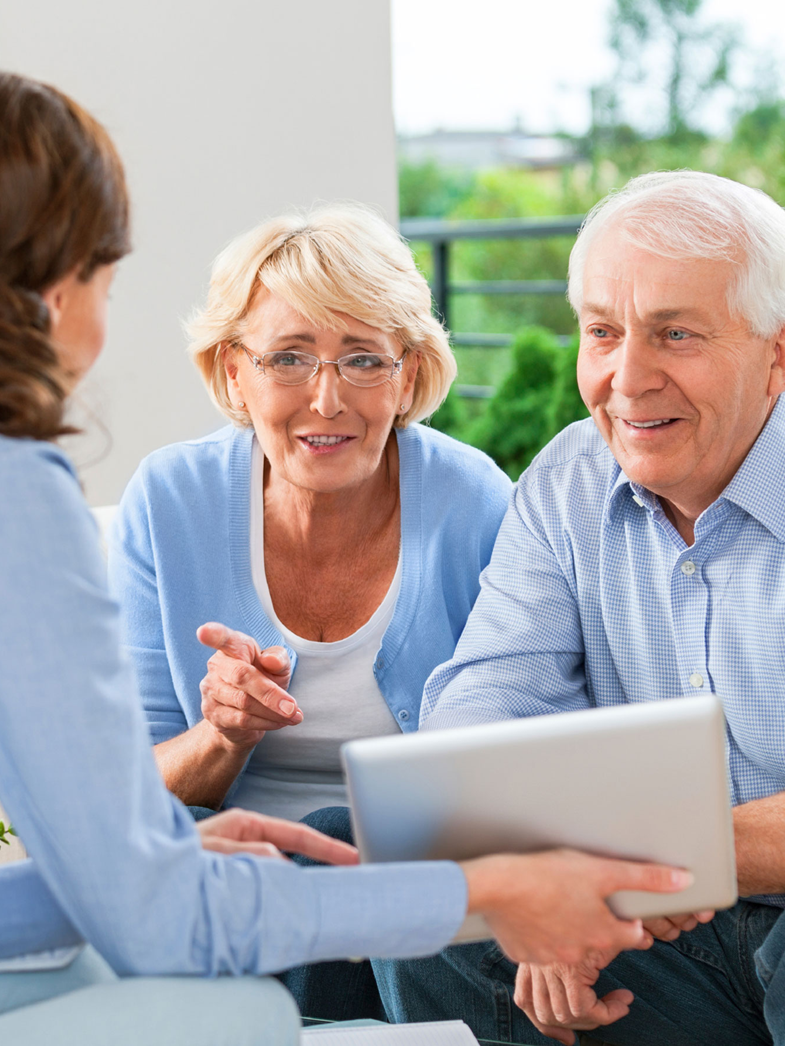 $30 Budget – Lump Sum Cancer
$60 Budget – Lump Sum Cancer or Heart Attack/Stroke + Hospital Indemnity
$90 Budget – Lump Sum Cancer or Heart Attack/Stroke + Hospital Indemnity +
	       Short Term Recovery Care
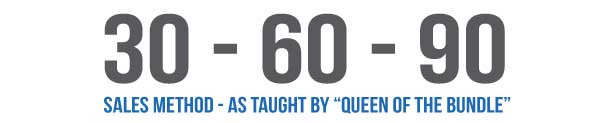 FOR AGENT USE ONLY
Medicare Supplement Client
The Medicare Supplement client’s first exposure is dental, vision & hearing costs. Many T65s are already asking you about dental because they are coming off group plans!
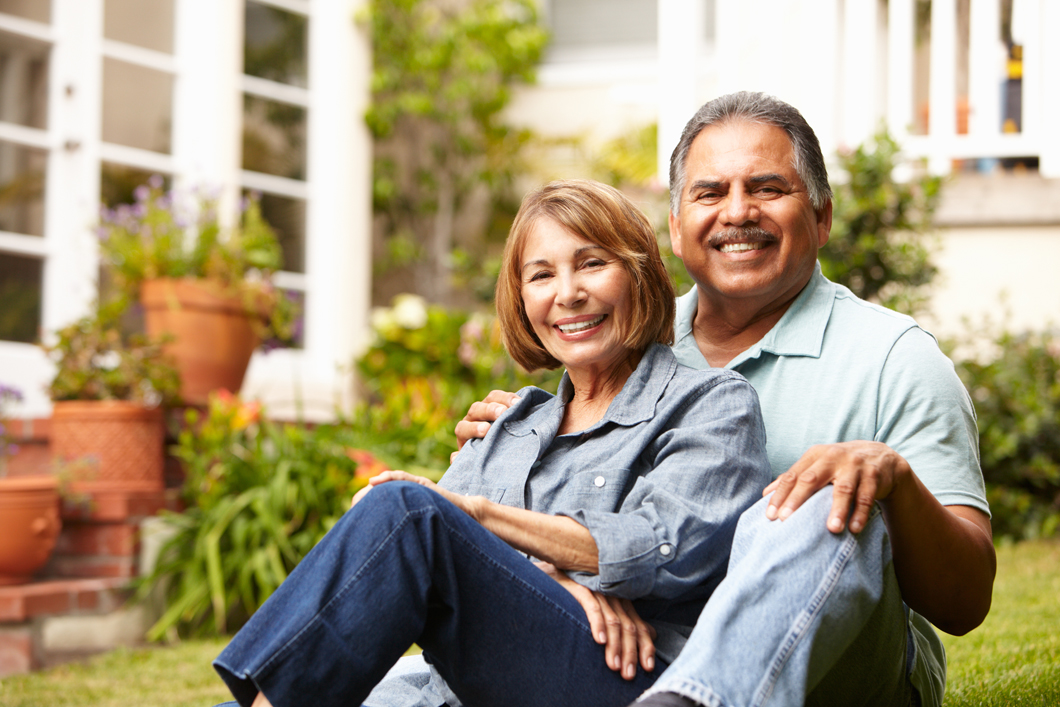 Dental is the most requested insurance product, according to Limra
Only 12% of Americans over 65 have dental coverage* 

One-third of U.S. adults haven’t been to the dentist in the last year
Medicare has very limited coverage on dental, vision or hearing
Ask your client 
“When was the last time you had your teeth cleaned?”
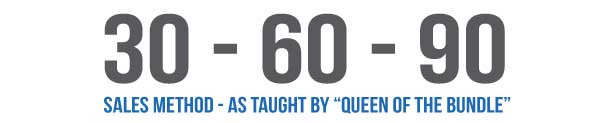 * http://content.healthaffairs.org/content/35/12/2241.abstract
FOR AGENT USE ONLY
Why Cancer, Heart Attack, and Stroke Plans?
Medicare Supplement Client
Medicare Supplement Client
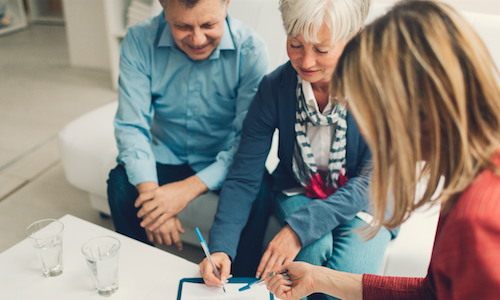 So how do you cover dental and 
“out of pocket” costs with 30-60-90?
$30 Budget – Dental, Vision & Hearing
$60 Budget – Dental, Vision & Hearing + Lump Sum Cancer
$90 Budget – Dental, Vision & Hearing + Lump Sum Cancer + Short Term
	       Recovery Care
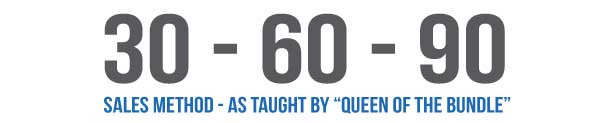 FOR AGENT USE ONLY
Spouse in the House/ Under AGE 65 Client
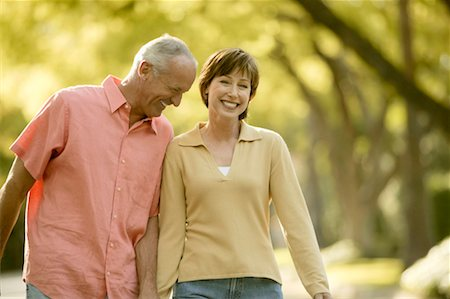 So how do you cover dental and 
“out of pocket” costs with 30-60-90?
$30 Budget – Dental, Vision & Hearing
$60 Budget – Dental, Vision & Hearing + Lump Sum Cancer
$90 Budget – Dental, Vision & Hearing + Lump Sum Cancer + Short Term Recovery Care
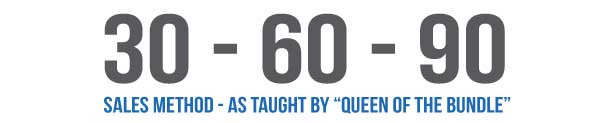 FOR AGENT USE ONLY
Why Offer DVH Plans
STATISTICS
Dental is the most requested insurance product, according to Limra
12% of Americans over 65 have dental coverage* 
One-third of U.S. adults haven’t been to the dentist in the last year
MA plans can offer up to 90% discounts on DVH, HOWEVER still OOP costs.
Most clients don’t realize that root canal or crown can wipe out 1-3 monthsof Social Security income.

BENEFITS
Great income source during Medicare Advantage enrollment season
DVH sales increase your persistency
The more policies a client has with you, the less likely they’ll work with anyone else
Top producing agents are attaching DVH to 1/3 of their insurance sales
DVH plans are guarantee issue

Care Credit vs DVH Plan
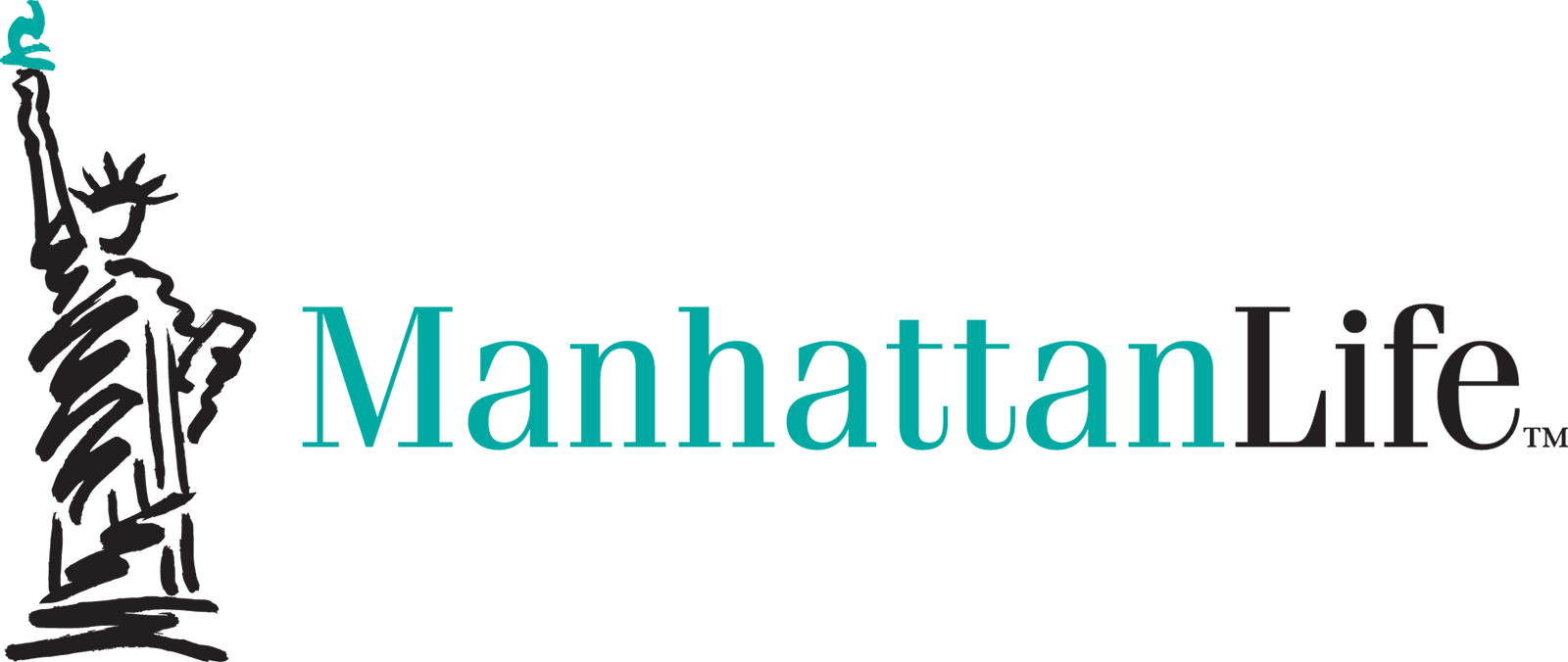 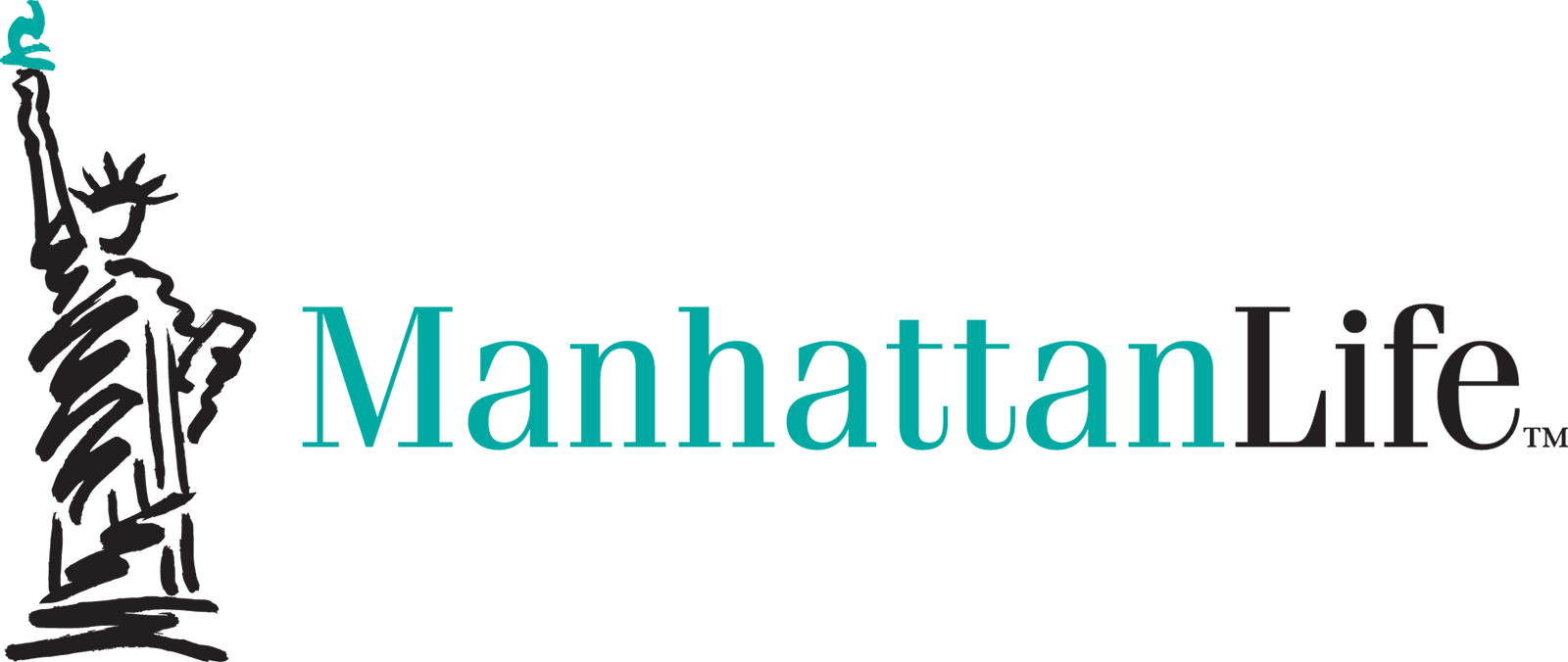 Manhattan Life DVH Select
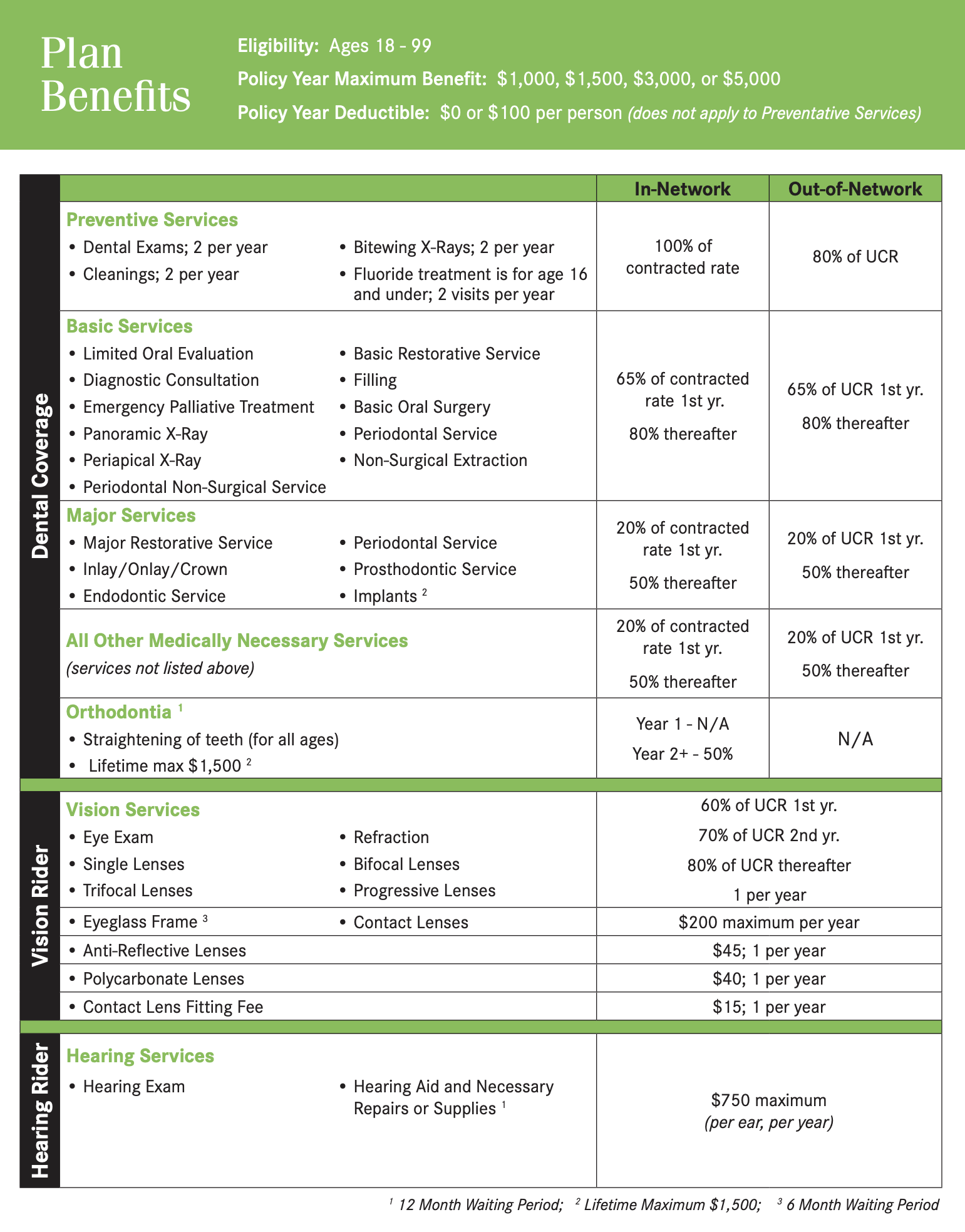 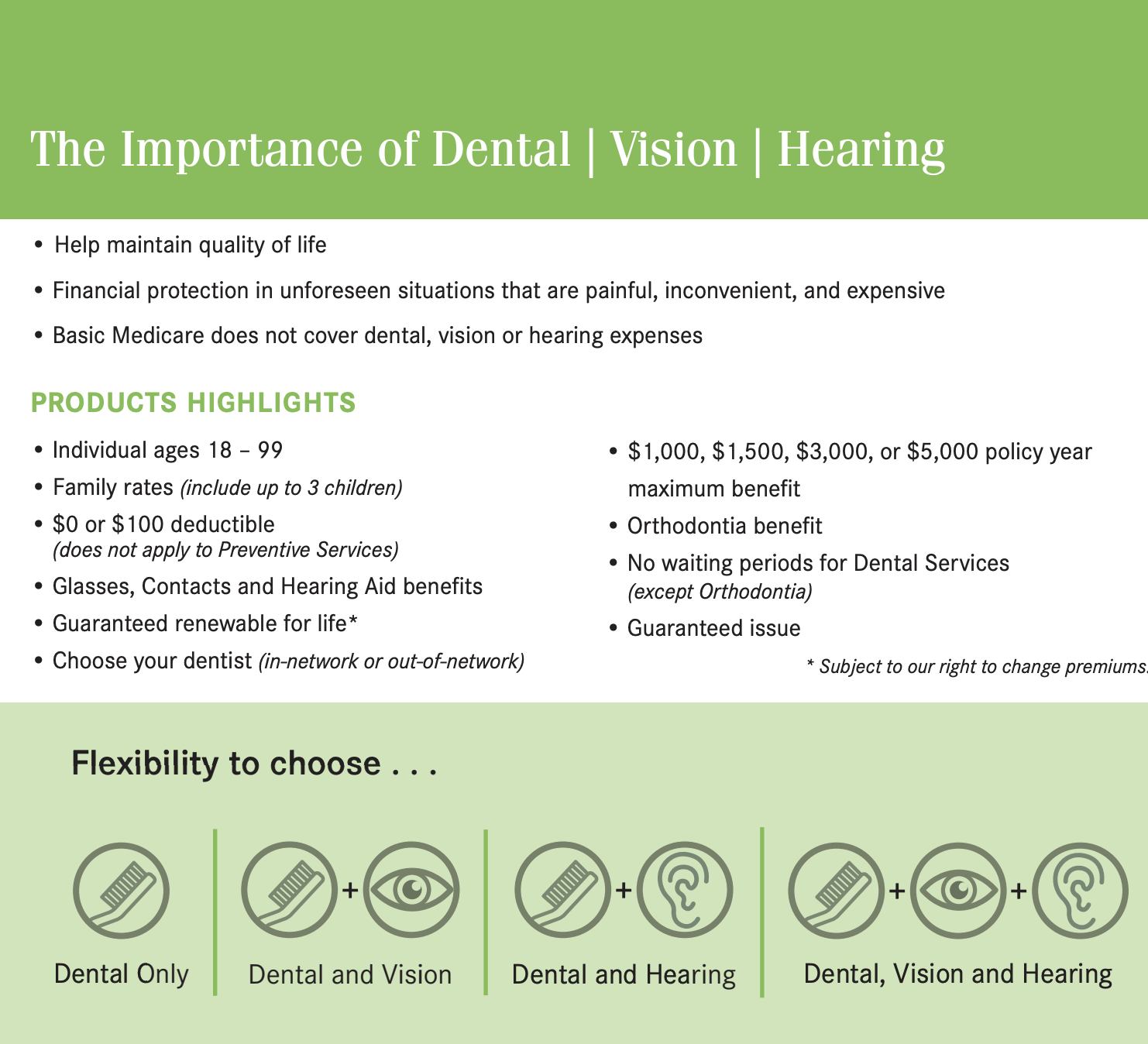 Manhattan Life DVH Traditional
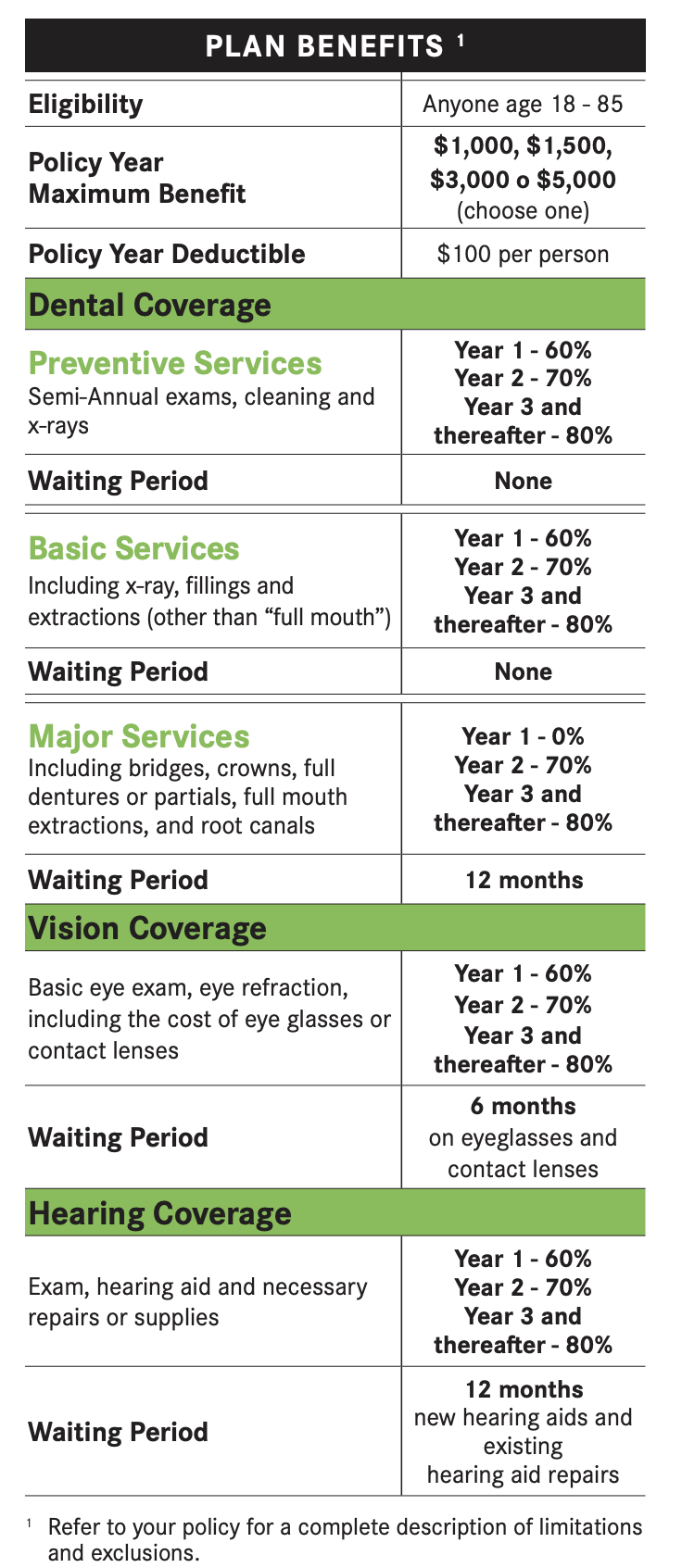 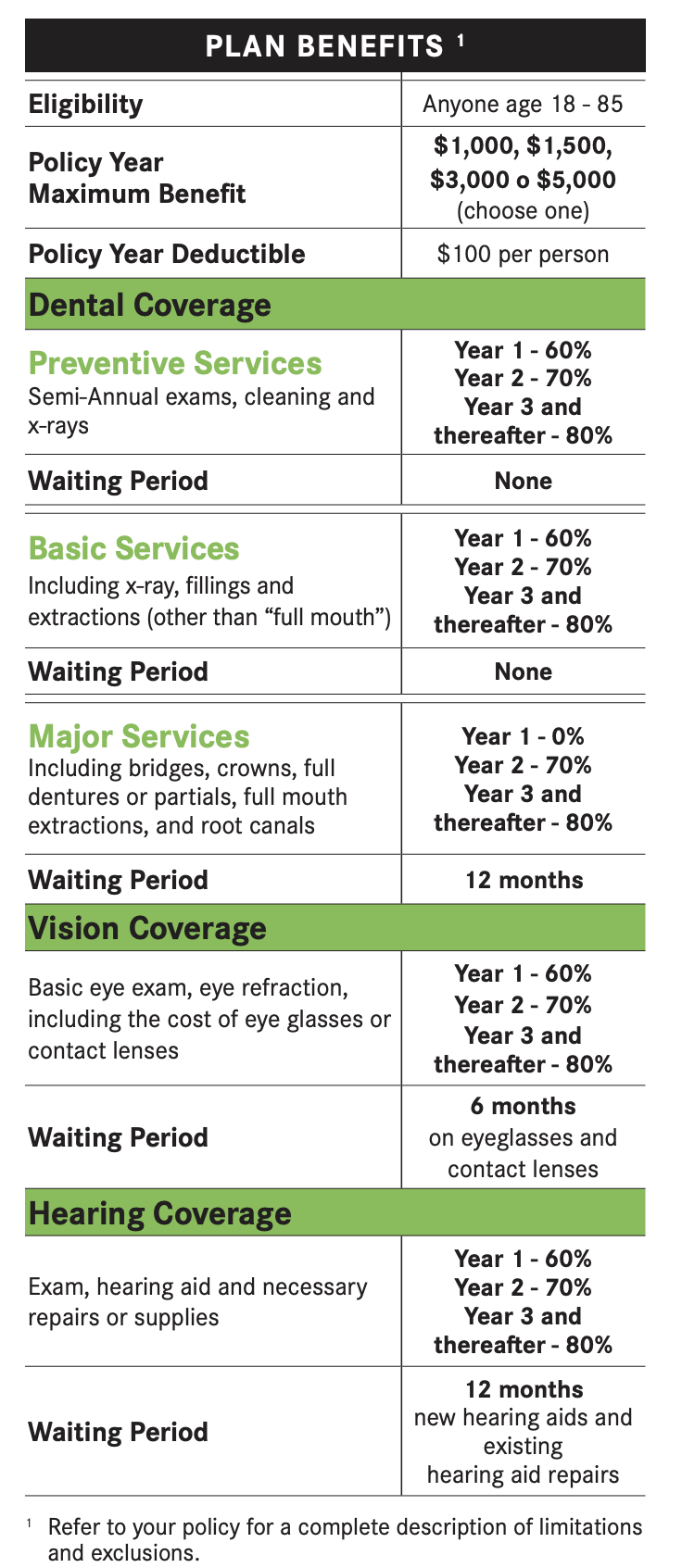 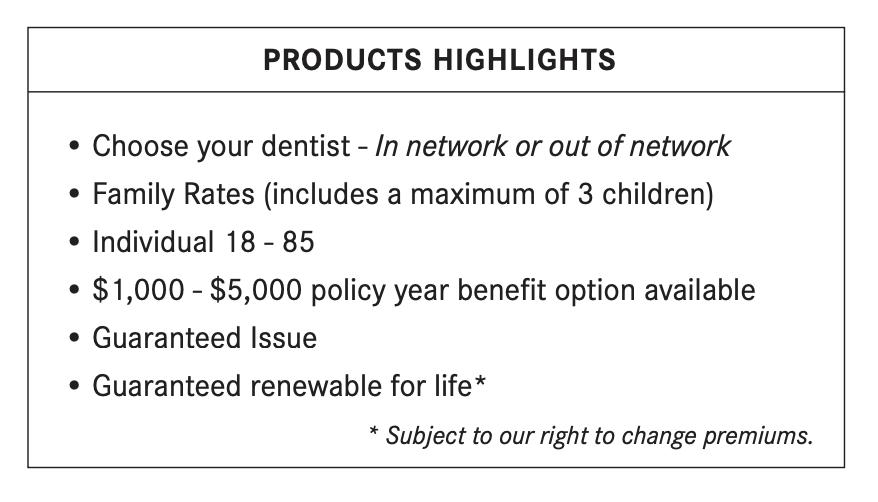 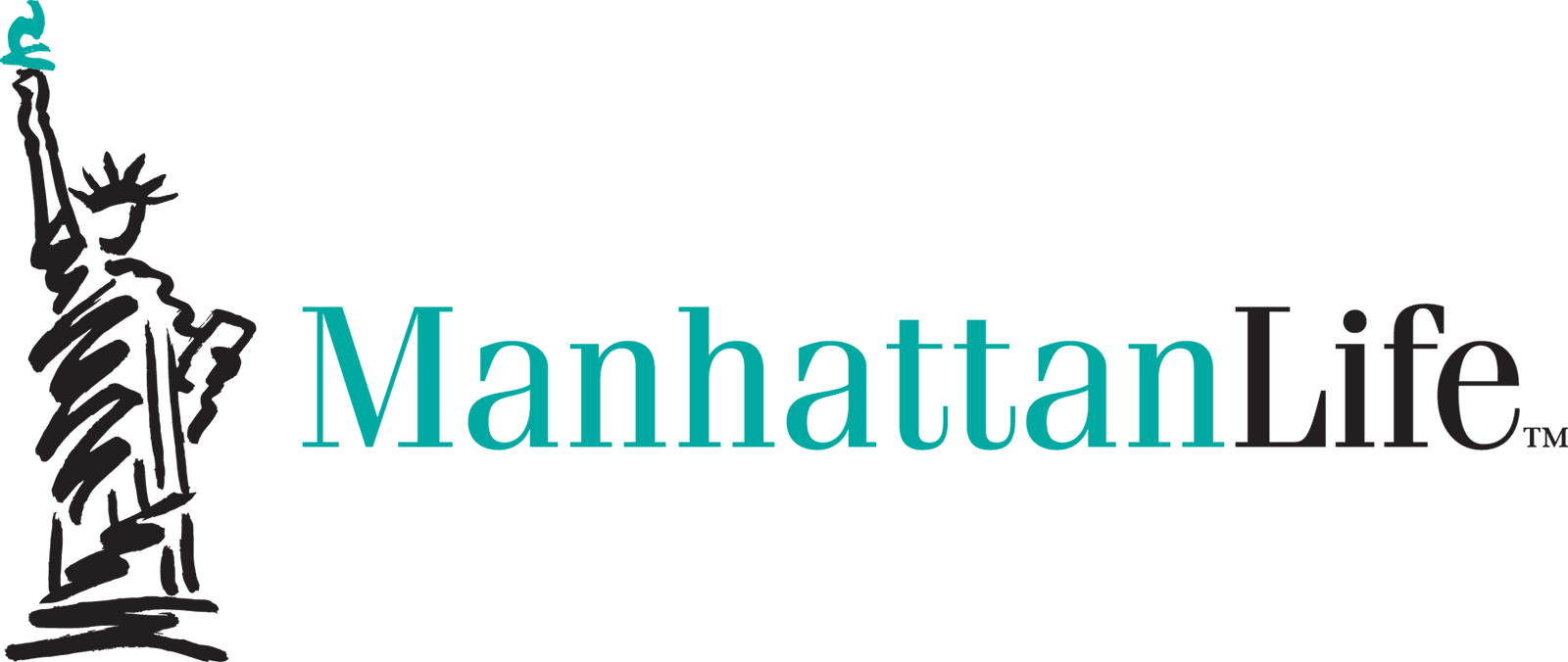 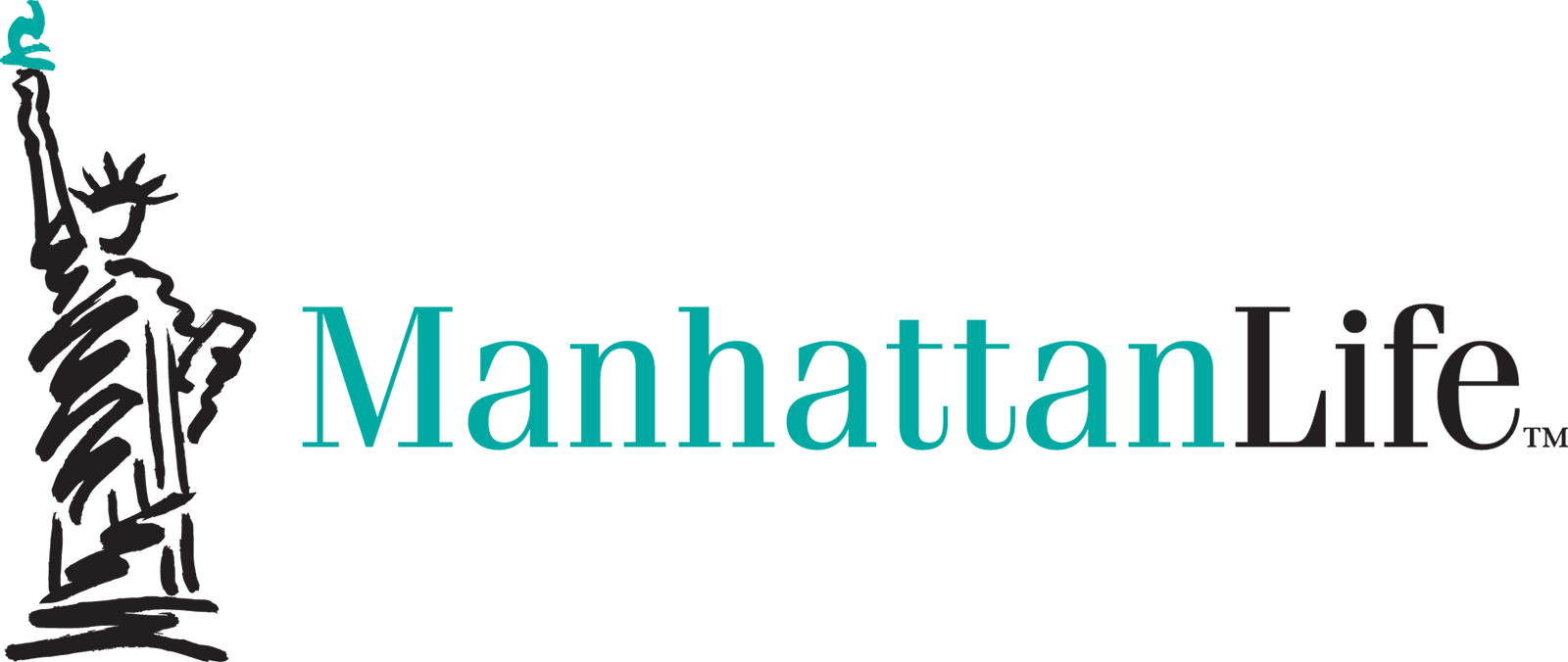 Manhattan Life DVH Network
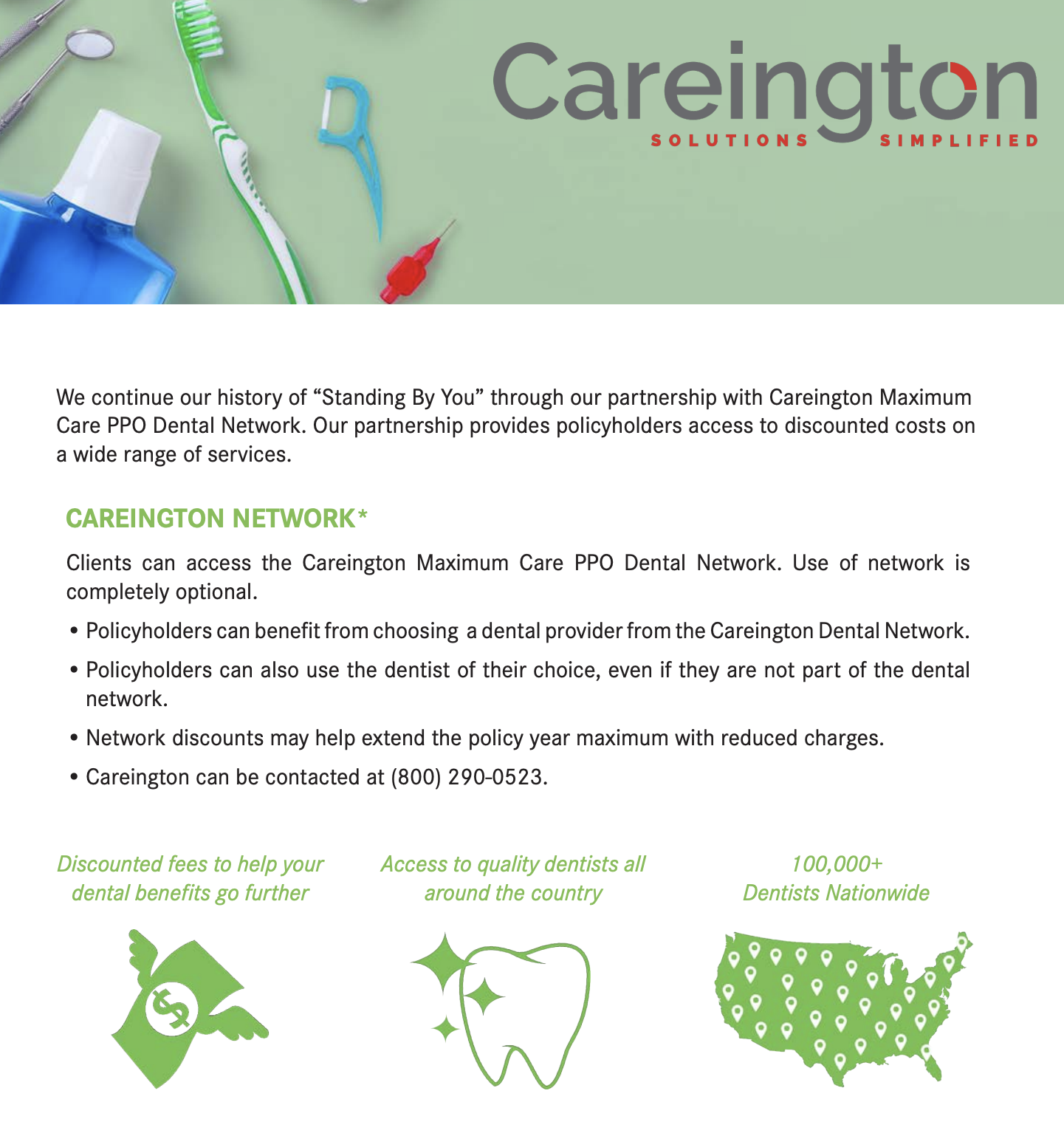 DVH Questions to Ask Prospective Clients
Ask one of these questions to EVERY person you talk to!
Who do you have for dental insurance?

When was the last time you had your teeth cleaned?

What are you going to do when you have a dentist tell you that you need a crown and root canal and cant get it covered by Medicare? What do you think that will do to your income if you have to pay $2,000- $2,500?
Would you rather pay $1 a day for DVH coverage or get a care credit card application approved for $2,500 with a huge amount of interest?
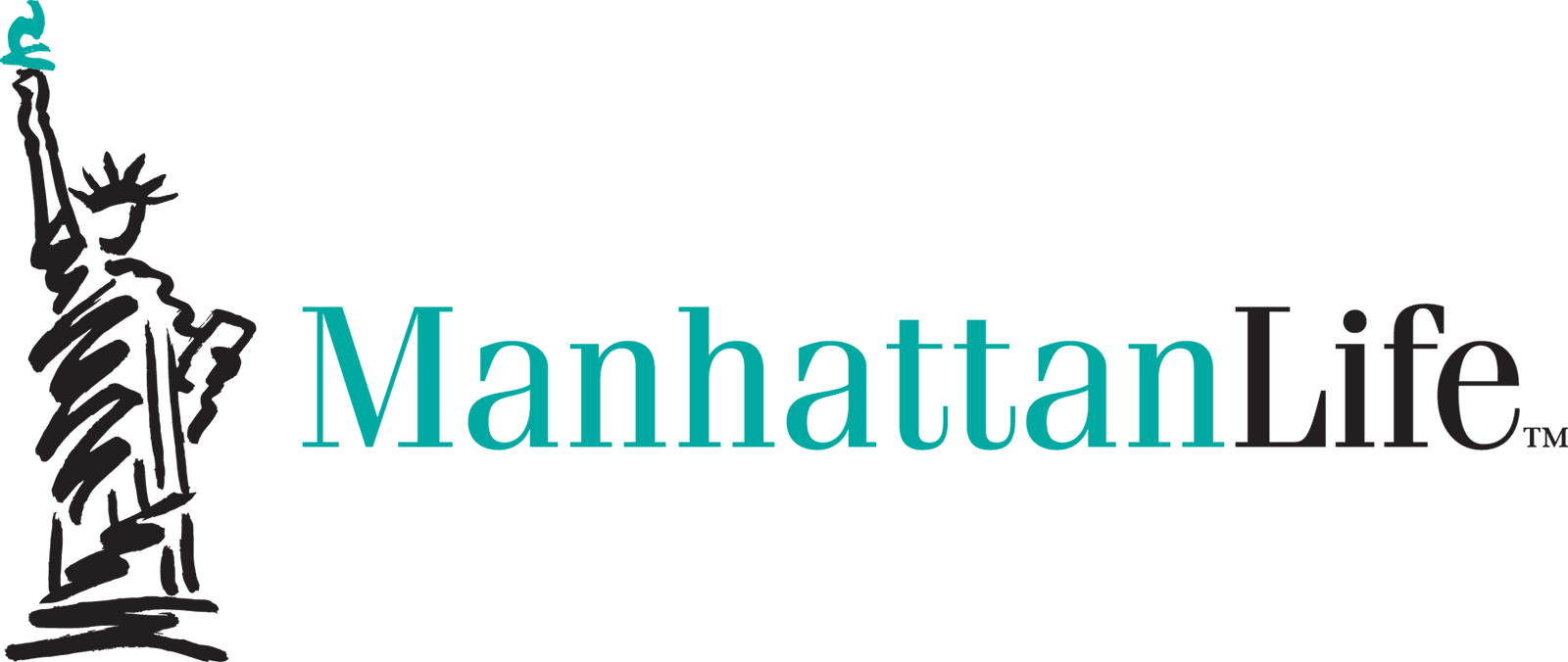 Common Objections and How to Overcome
I’ve never seen the value in a DVH plan.
 My dentist doesn’t take insurance.
 I don’t have teeth
 I need coverage for major dental work NOW.
WHAT’S IN IT FOR ME?
Average Cancer, Heart Attack or Stroke annual premium is $350
80% 1st year commission in most states – Year 1 comp just increased 25%!!!
6% renewal comp (yrs. 2-10) in most states
$350 x 80% = $280 in 1st year commissions
1 sale per week = $14,560 in new CHAS commission on top of your Med Sup, MA and/or ACA commission from the same client!
Policy pays a maximum 9-month advance
Clients rarely drop CHAS because the premiums are reasonable and they’re afraid they’ll get CHAS after they drop it.
How does Aetna’s commission compare?
Street level commissions, may vary by state.
FOR AGENT USE ONLY
“Spouse in the House” 
Common Packages of Protection
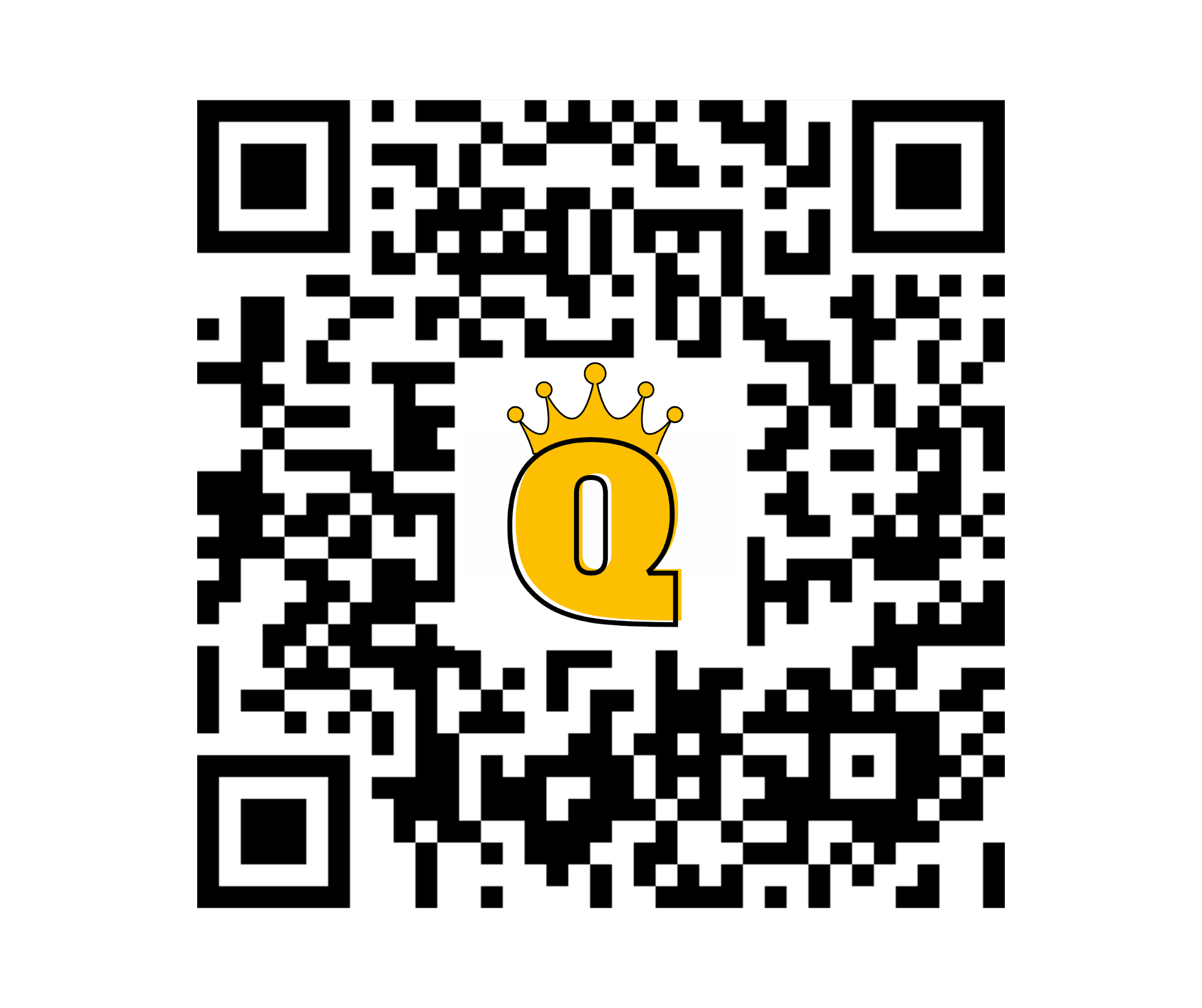 FOR AGENT USE ONLY
What’s In It For Me?
FIRST YEAR COMPS ONLY, RENEWALS ARE NOT INCLUDED IN EXAMPLE
ACA, MA & MED SUPP COMP NOT INCLUDED
FOR AGENT USE ONLY
STREET LEVEL COMMISSIONS (TEXAS)
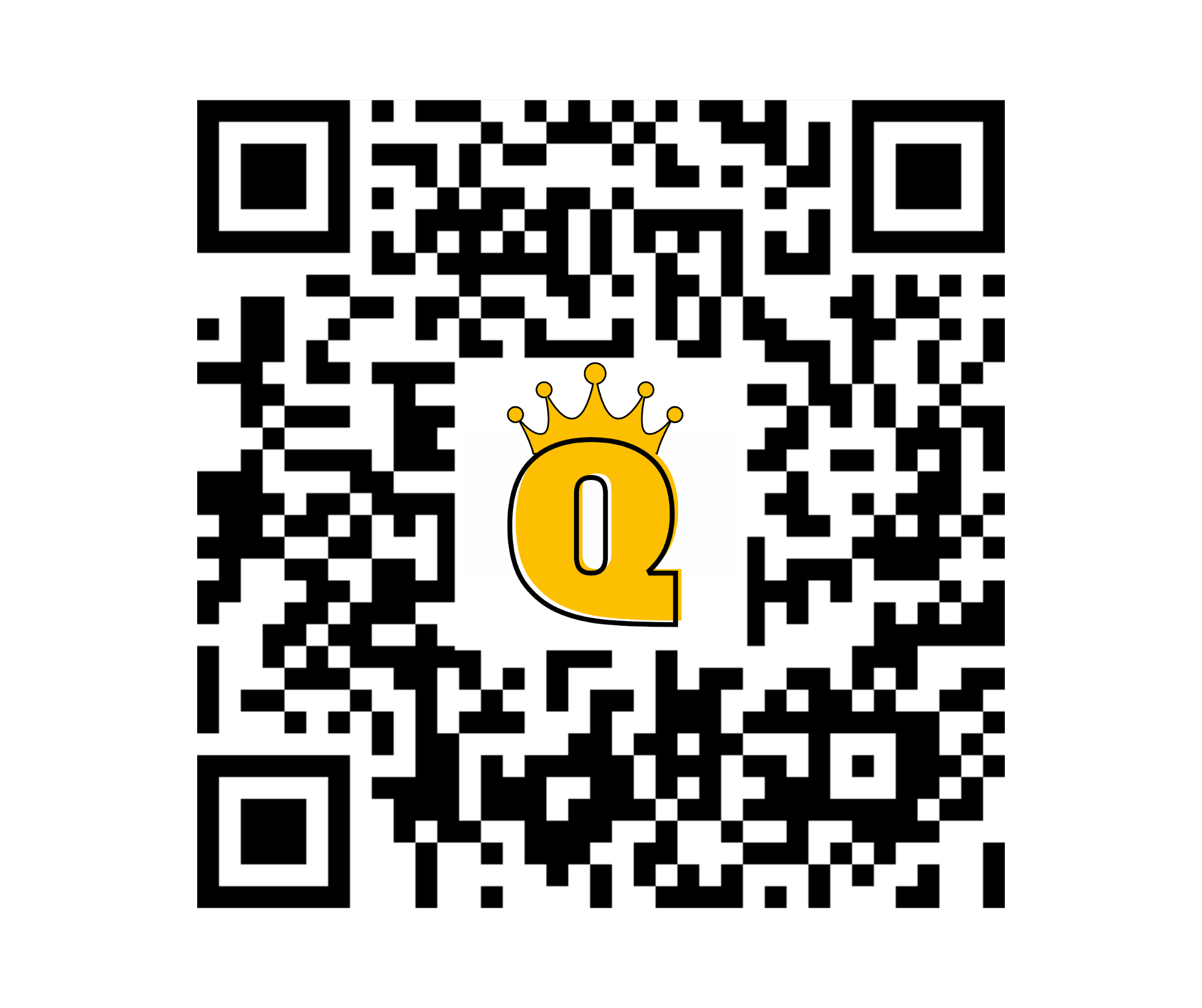 *premium based on female age 59 non smoker TX
** 3 of these packages at 50 weeks would create a $505,941 annual income in first year commissions
This table is adjustable, feel free to play around with it by adding in your commission percentages.
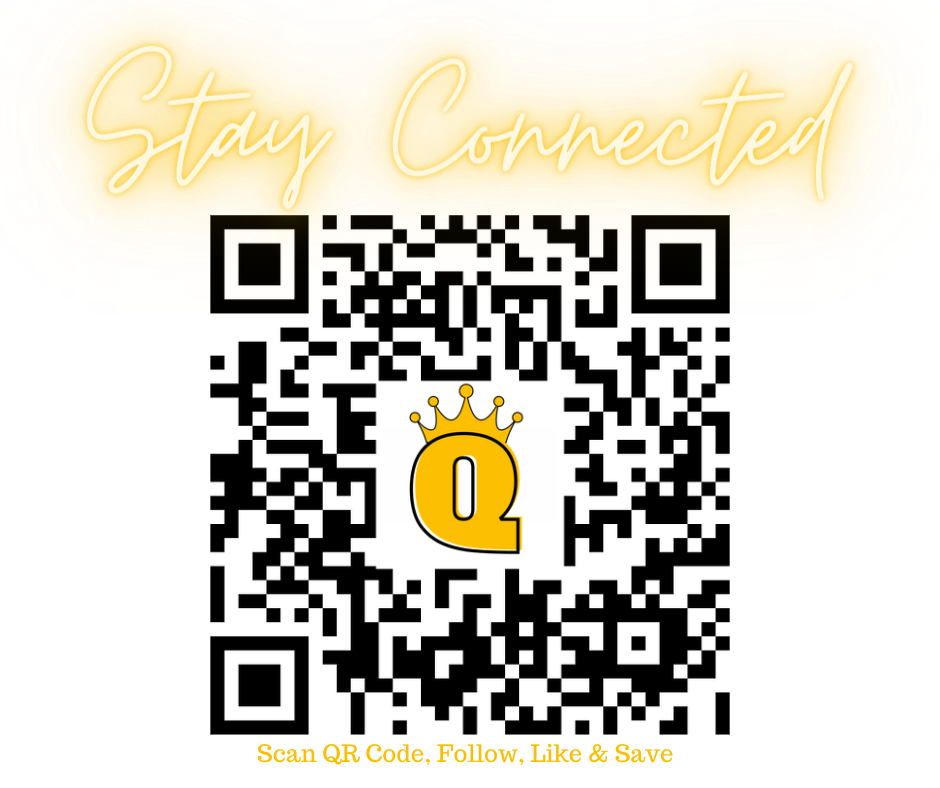 Q&A
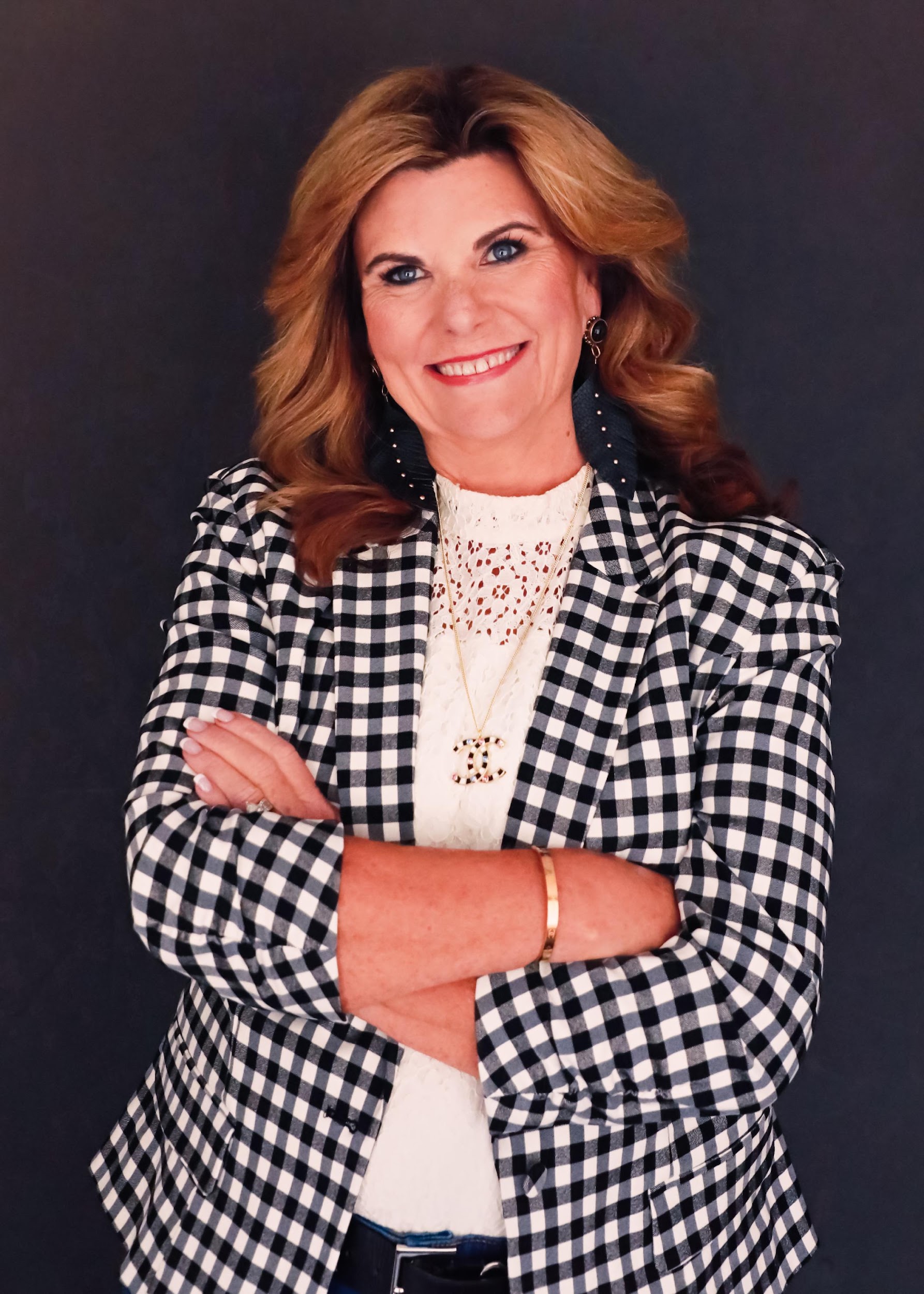 Thank You!